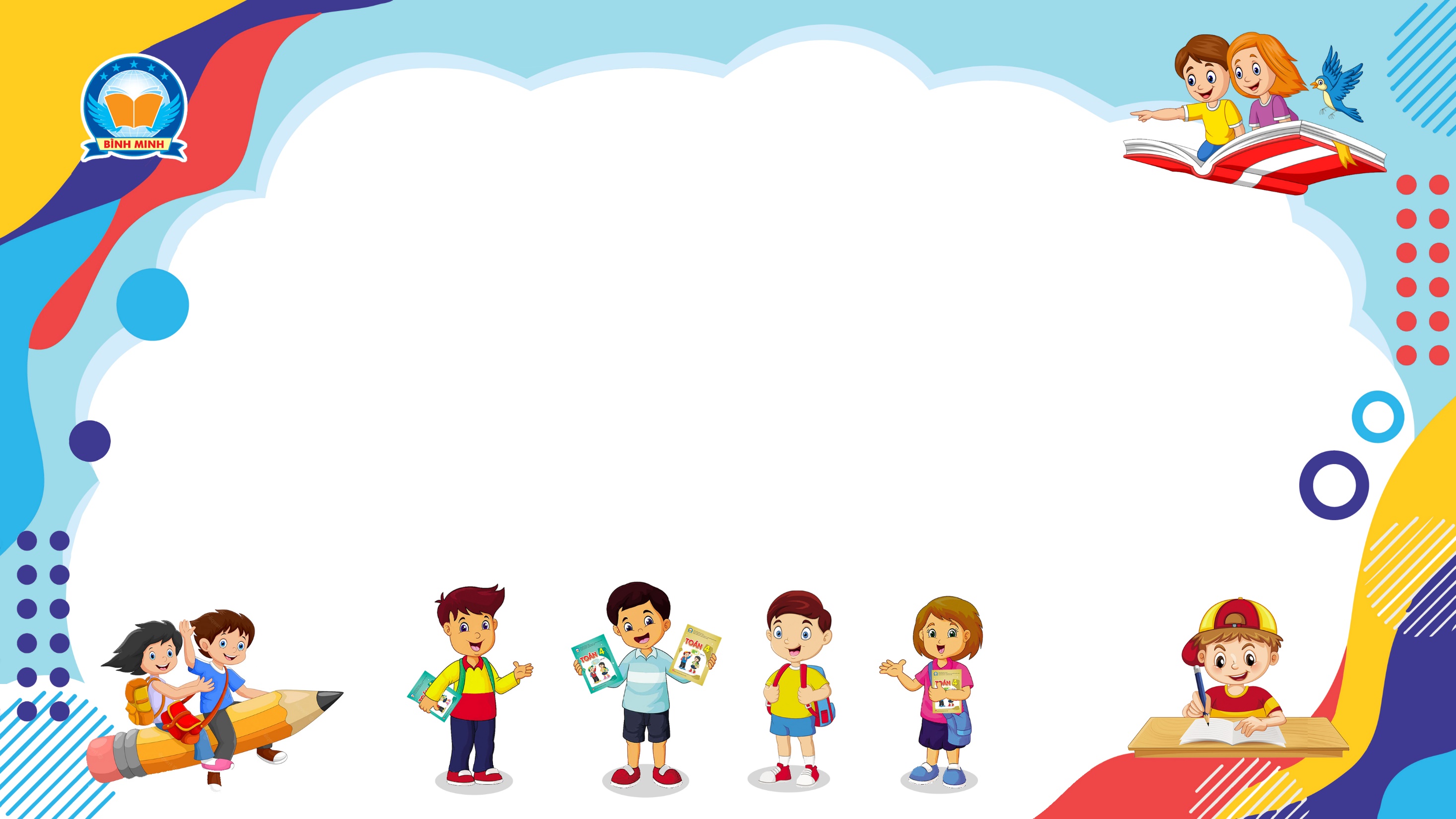 Bài 98
SO SÁNH CÁC SỐ TRONG 
PHẠM VI 10 000
(Sách giáo khoa Toán 3 - Tập hai - Trang 14)
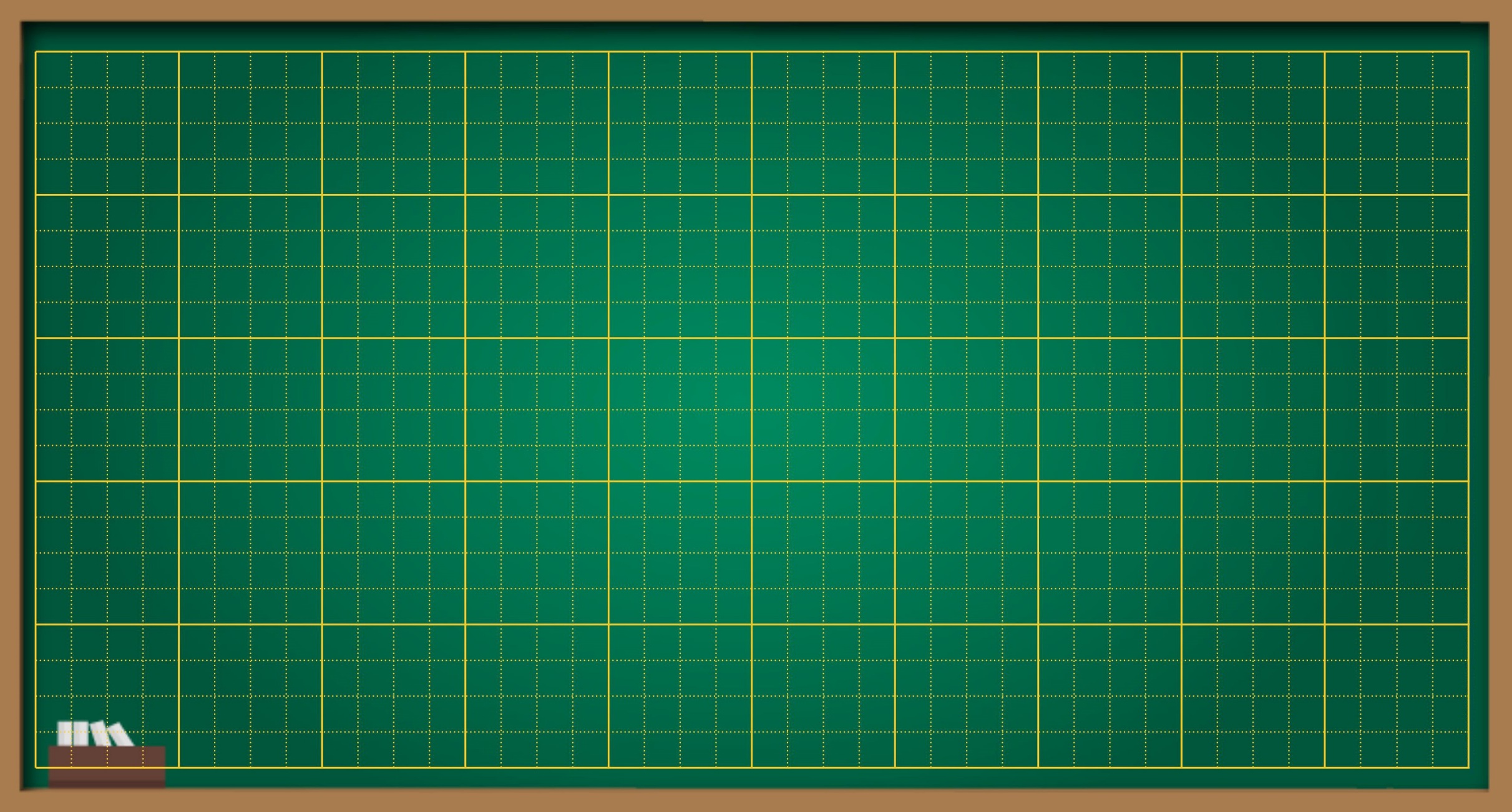 Thứ … ngày … tháng … năm ….
Bài 98
So sánh các số trong 
phạm vi 10 000
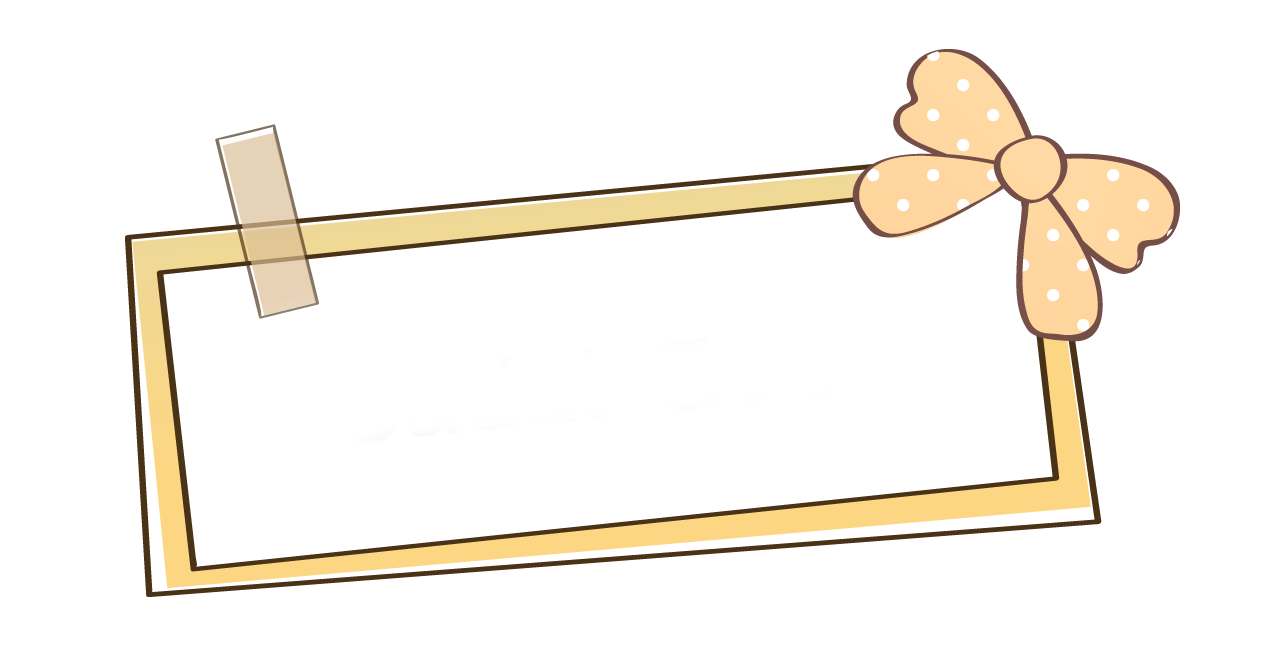 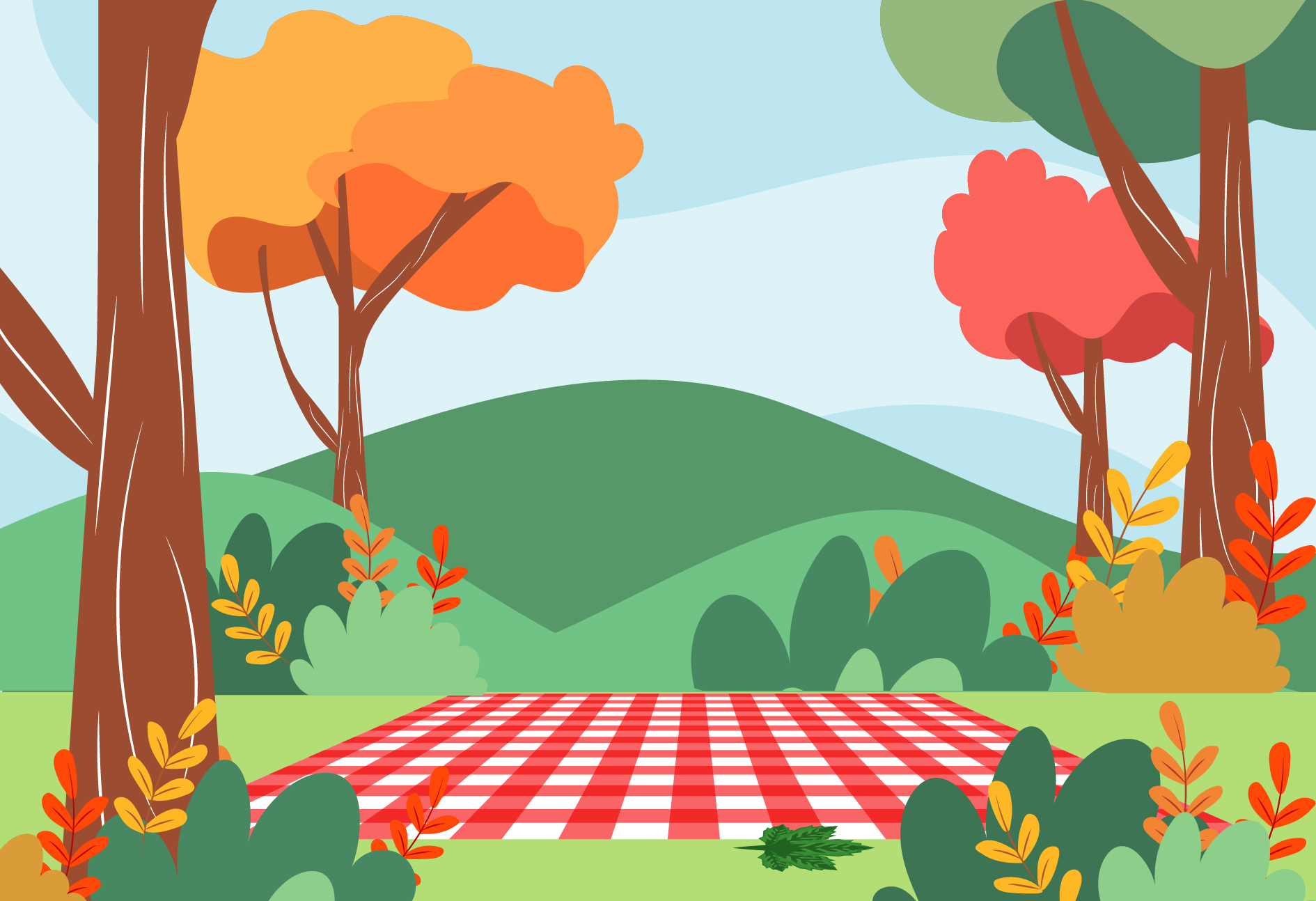 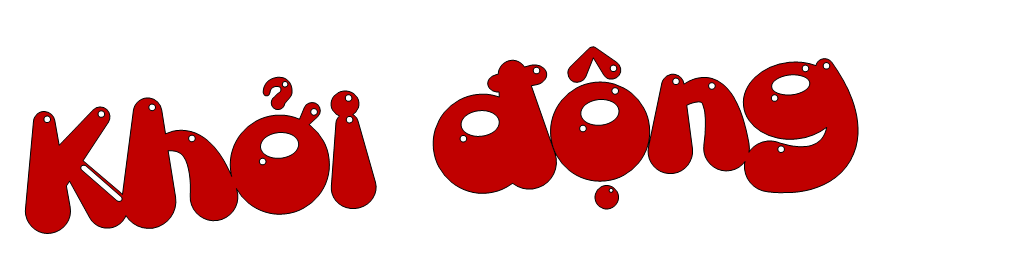 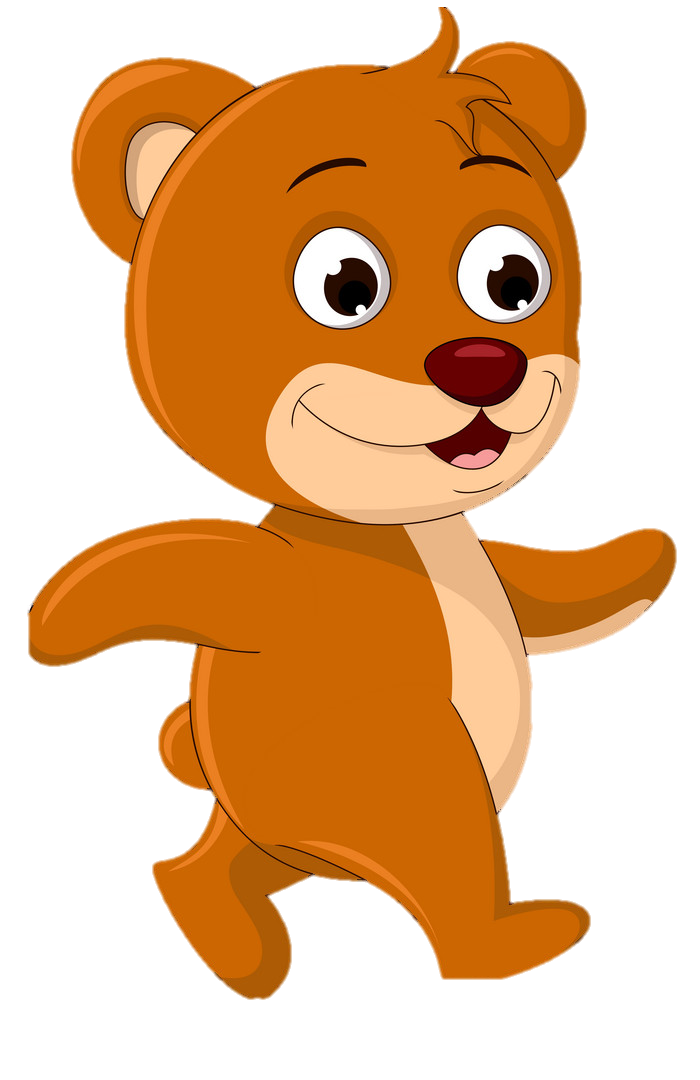 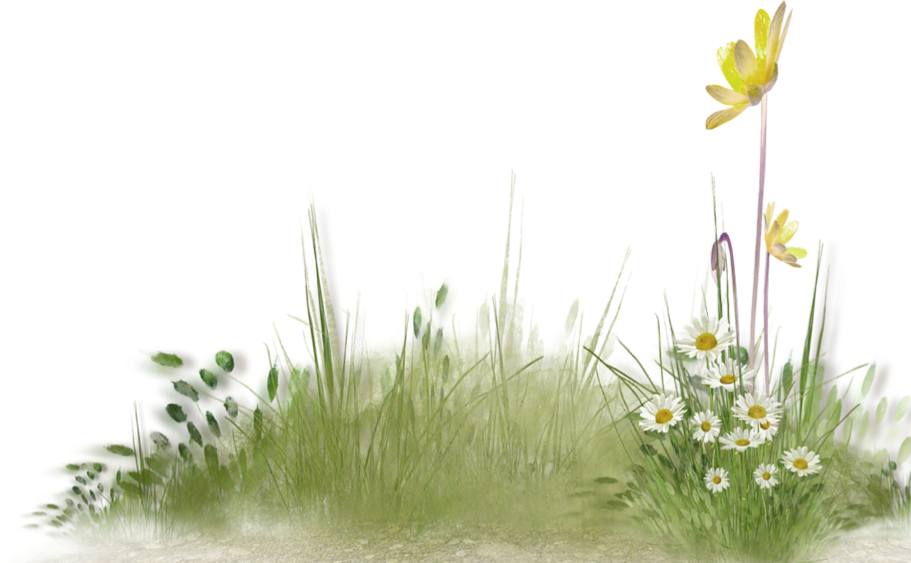 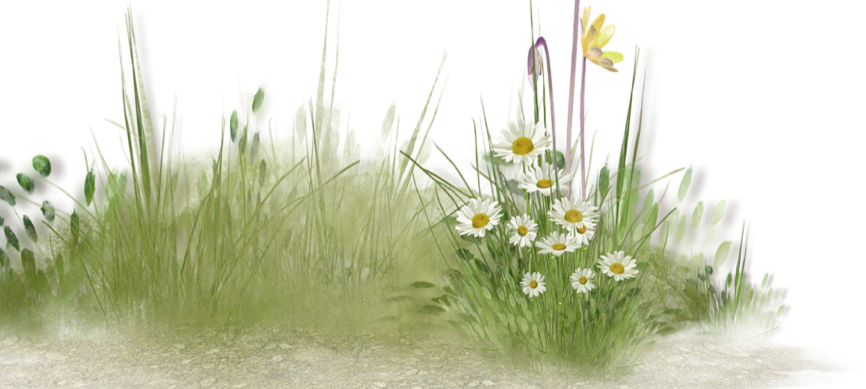 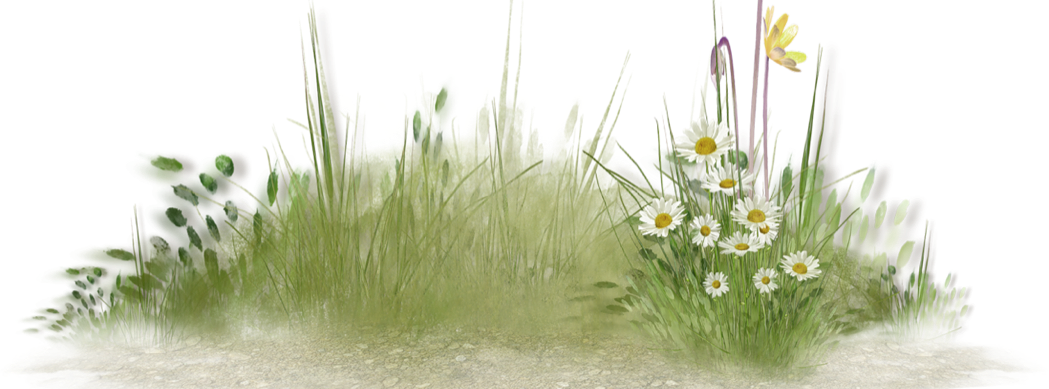 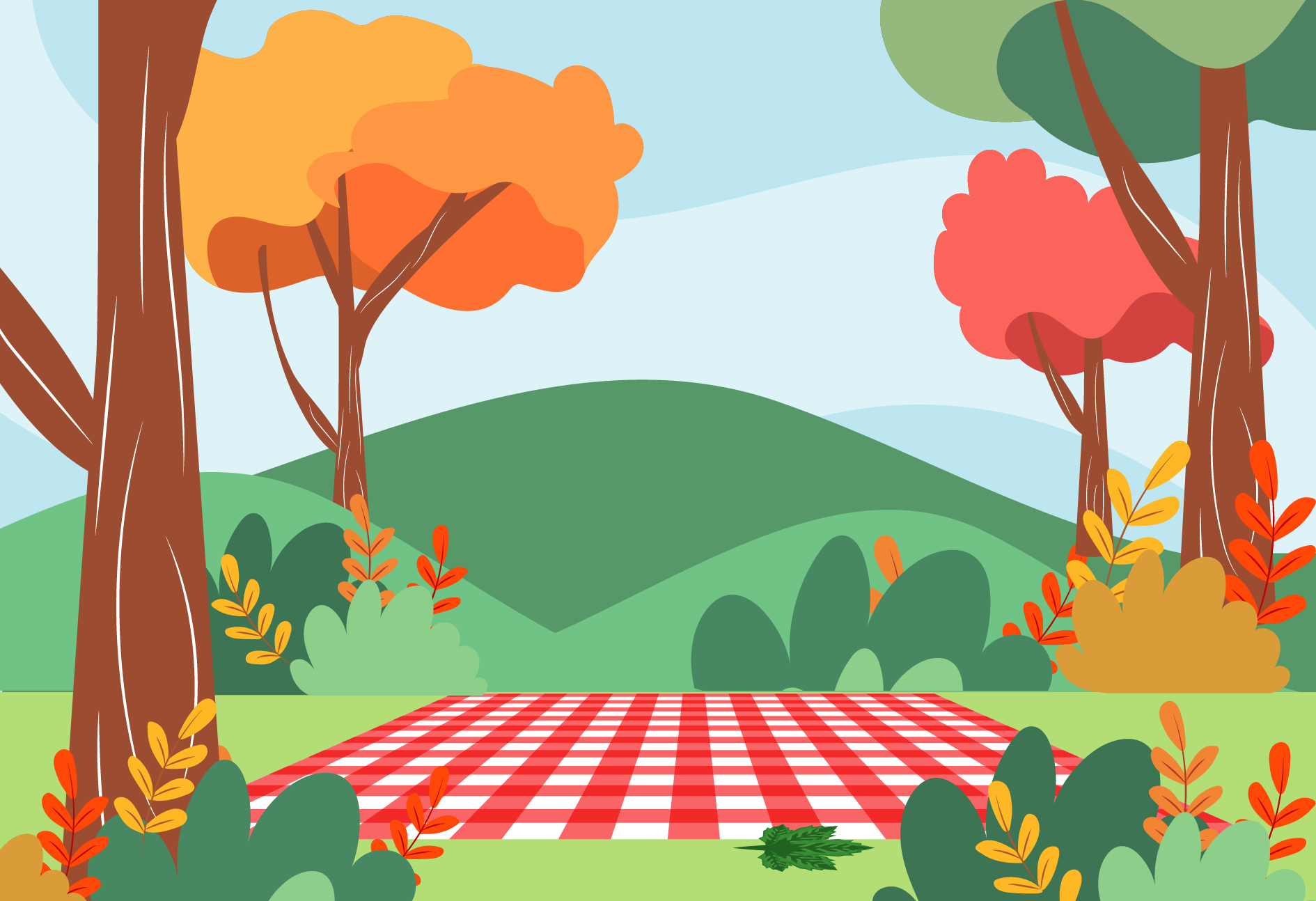 GẤU CON HAM ĂN
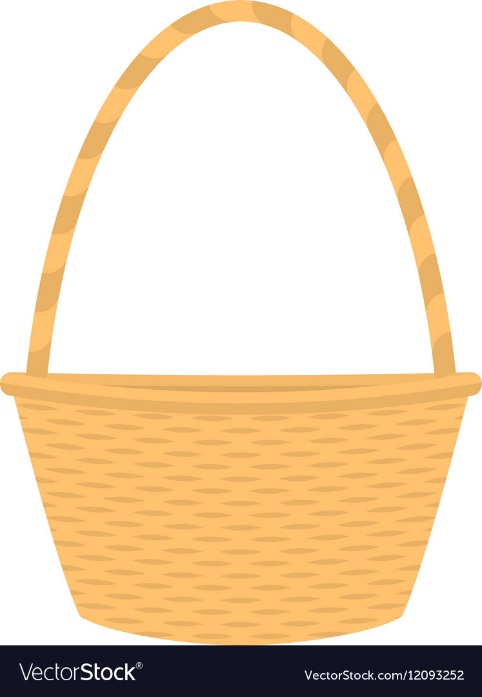 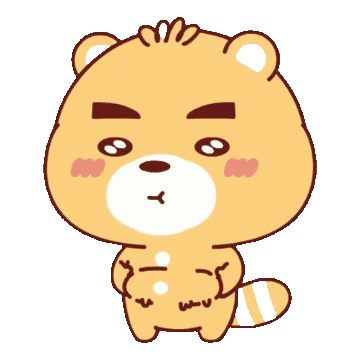 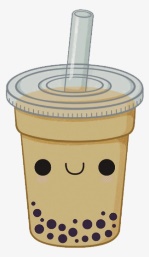 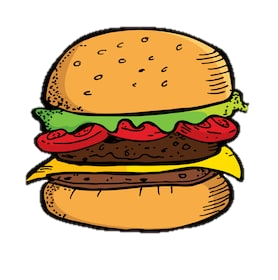 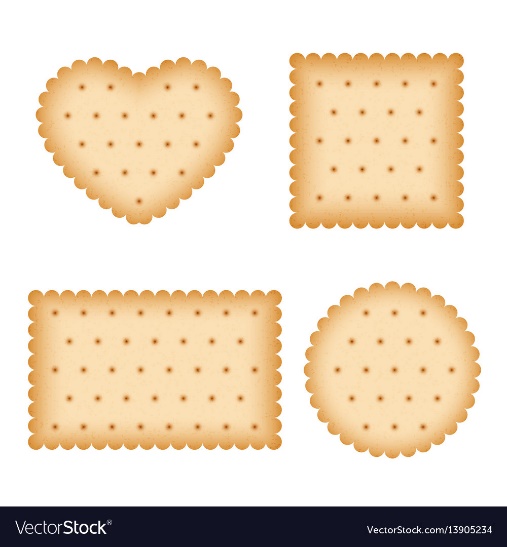 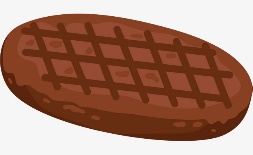 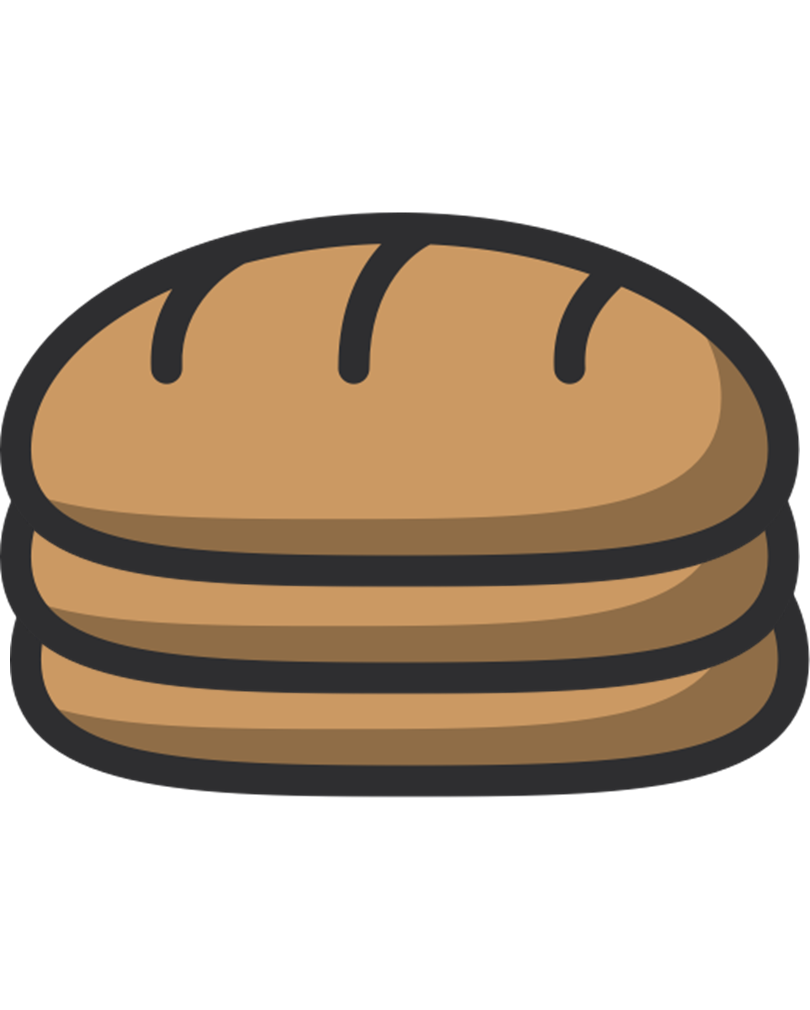 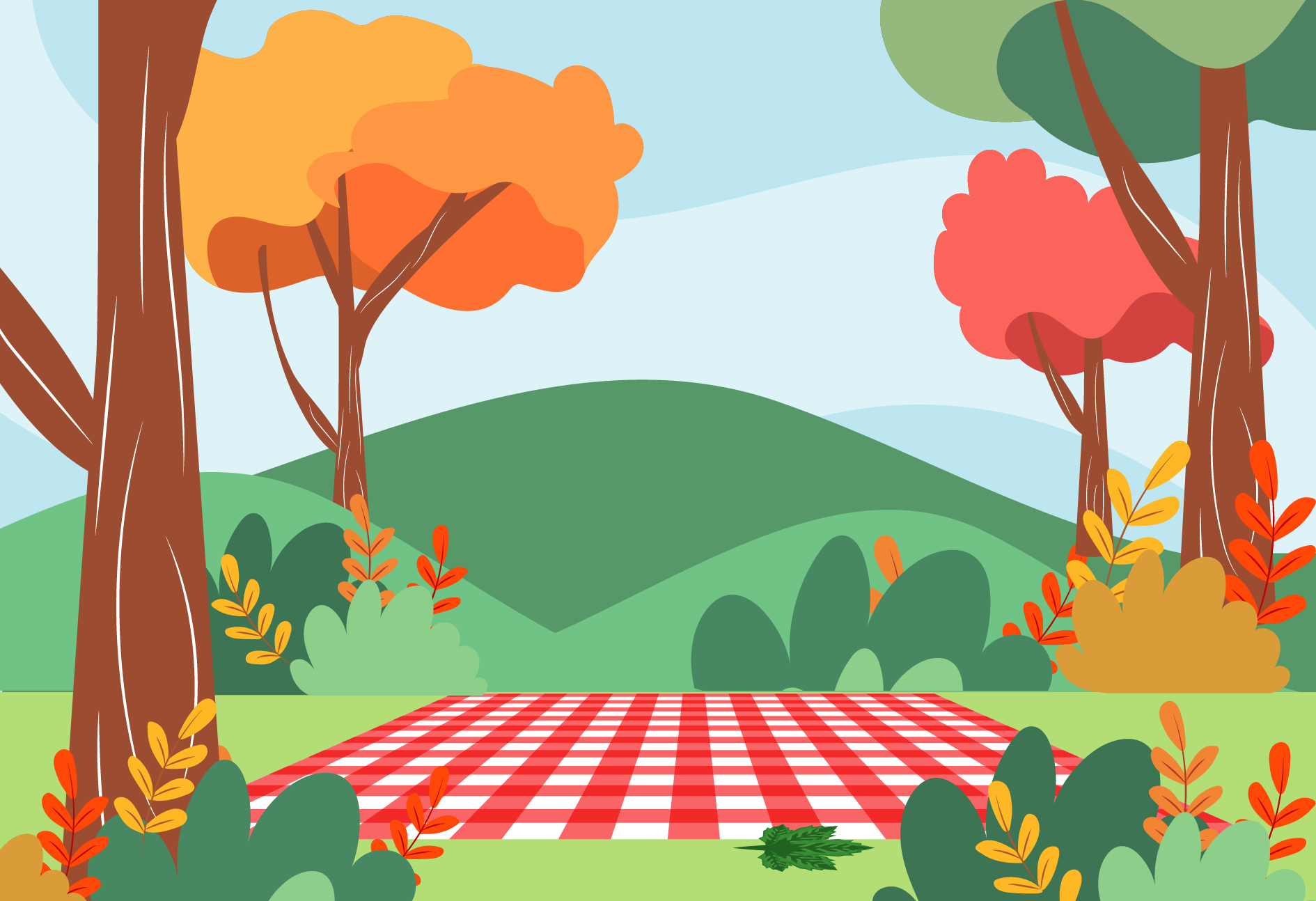 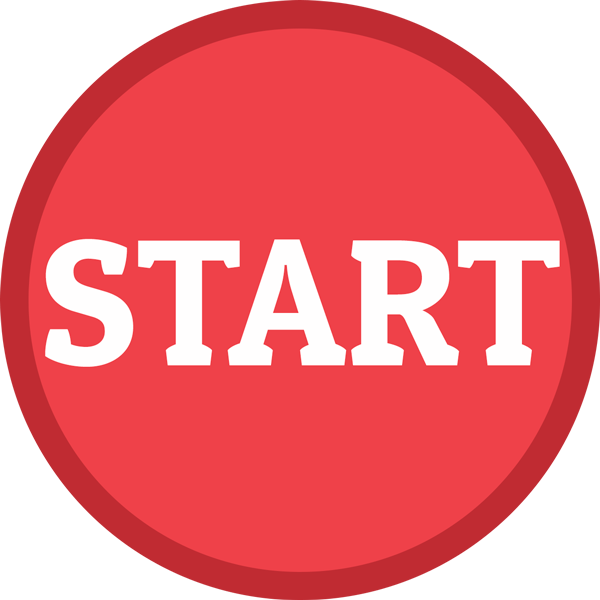 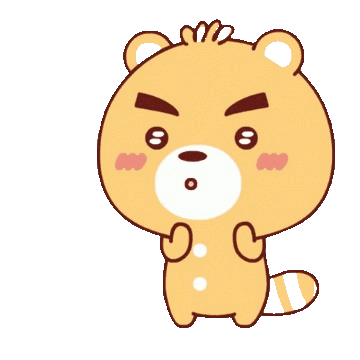 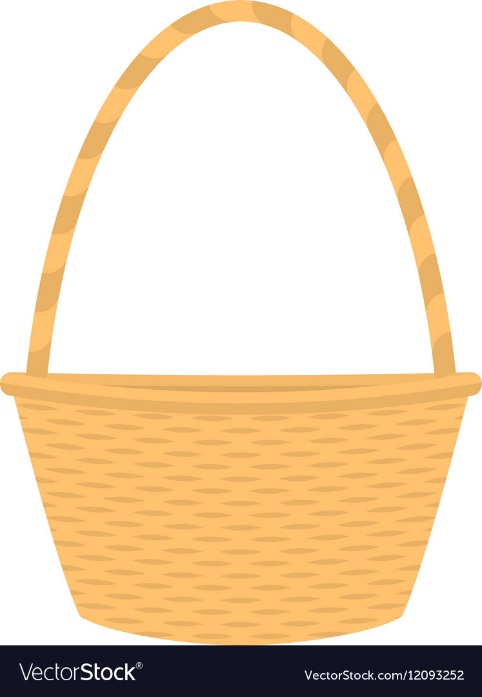 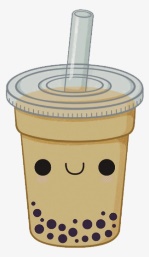 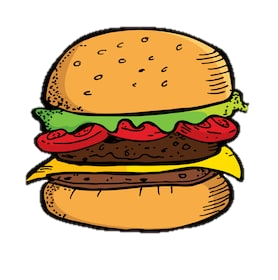 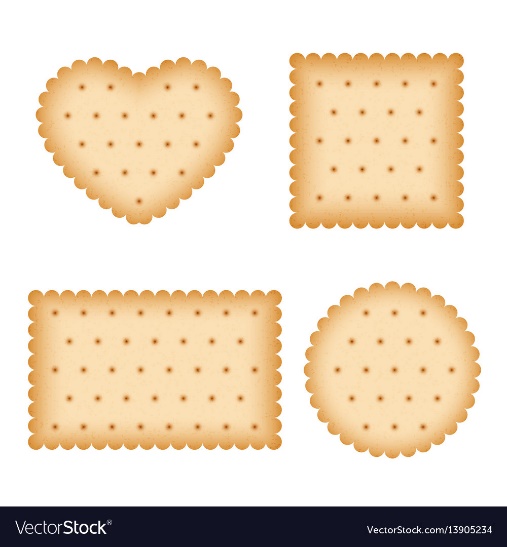 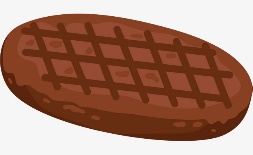 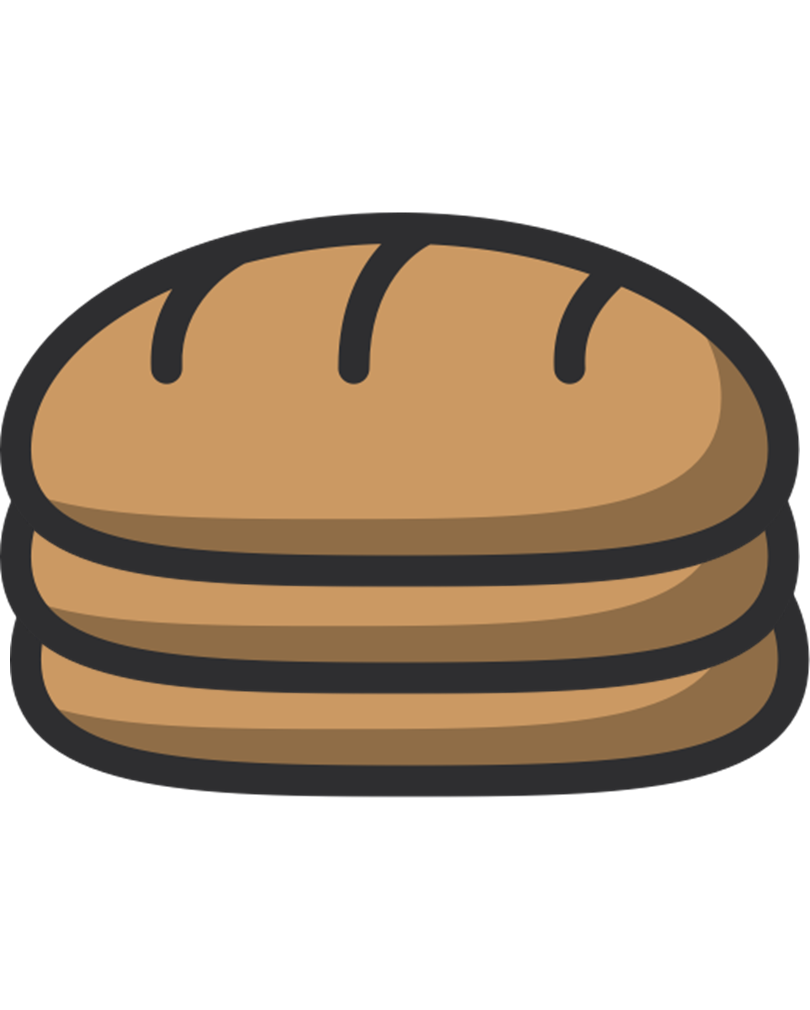 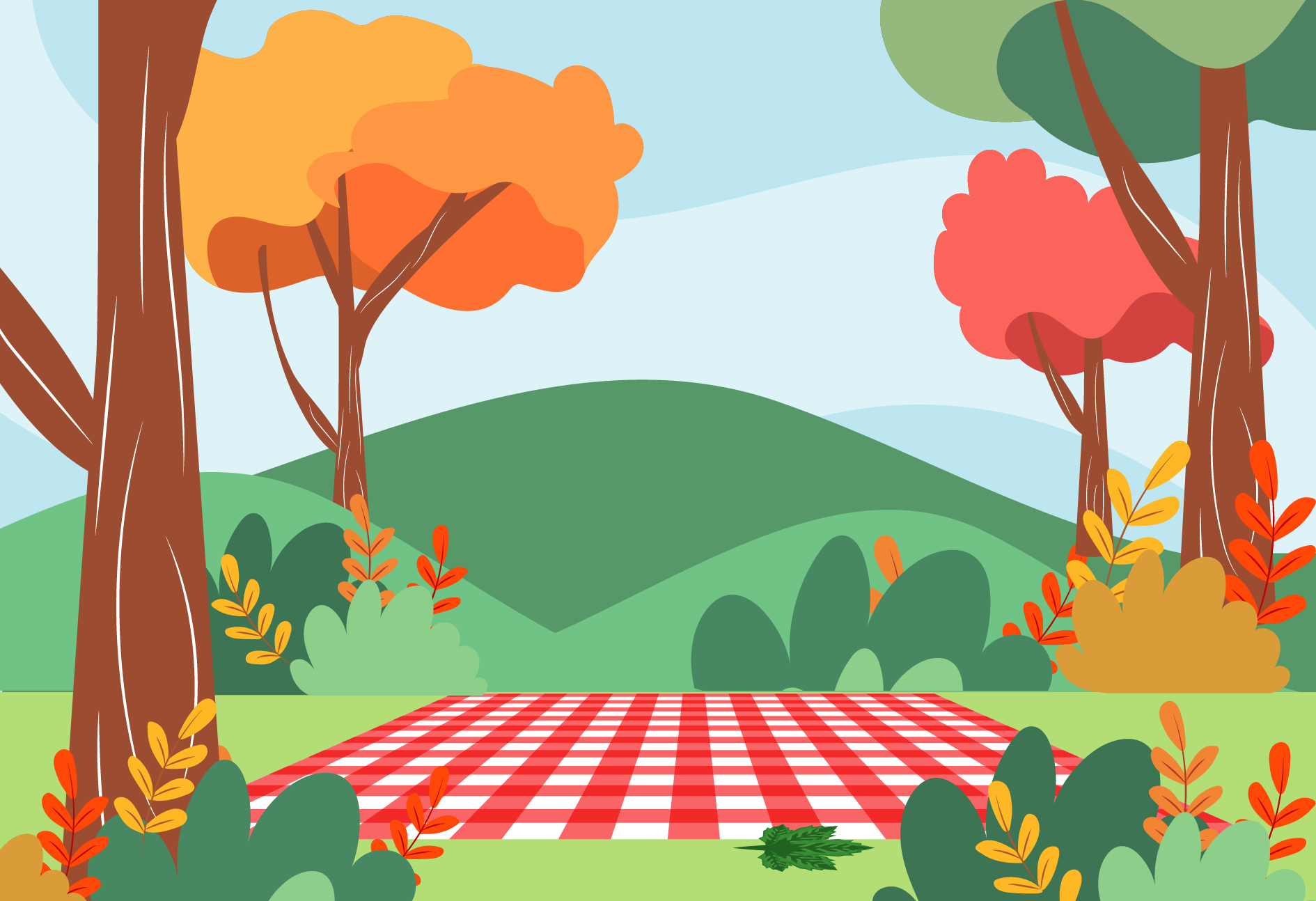 Điền dấu thích hợp vào ô trống:
342  87
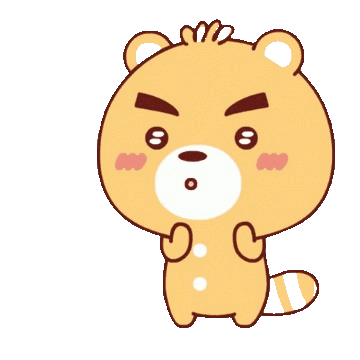 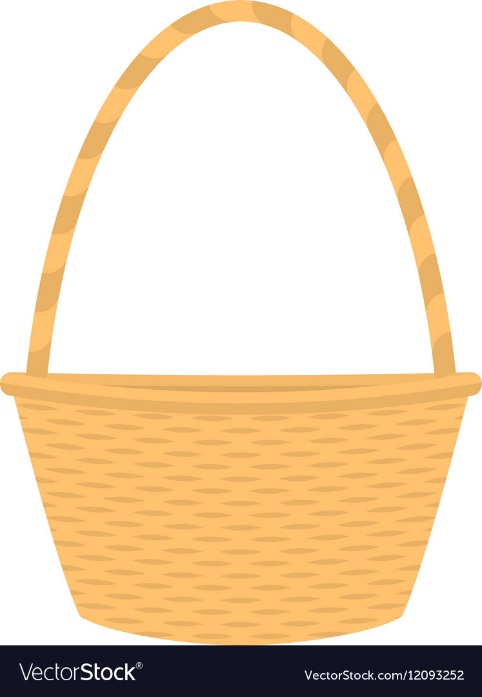 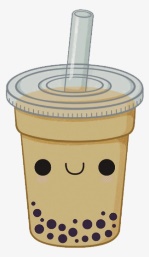 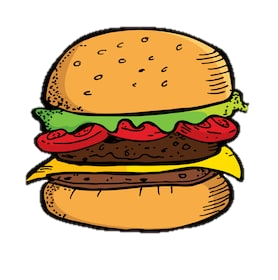 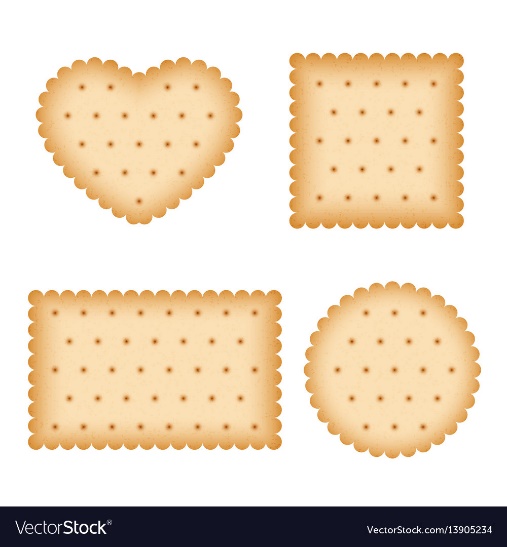 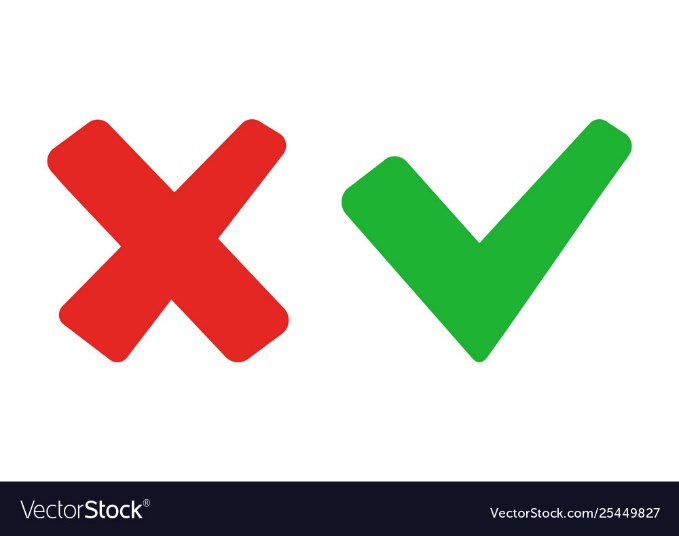 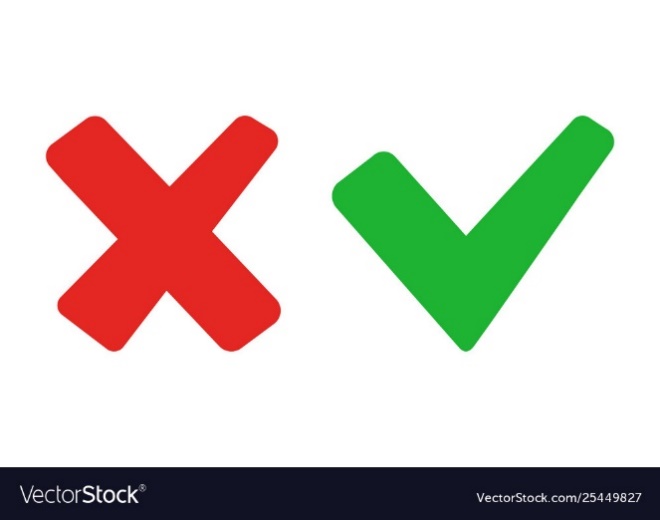 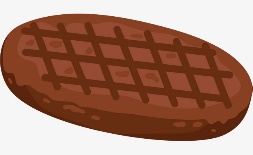 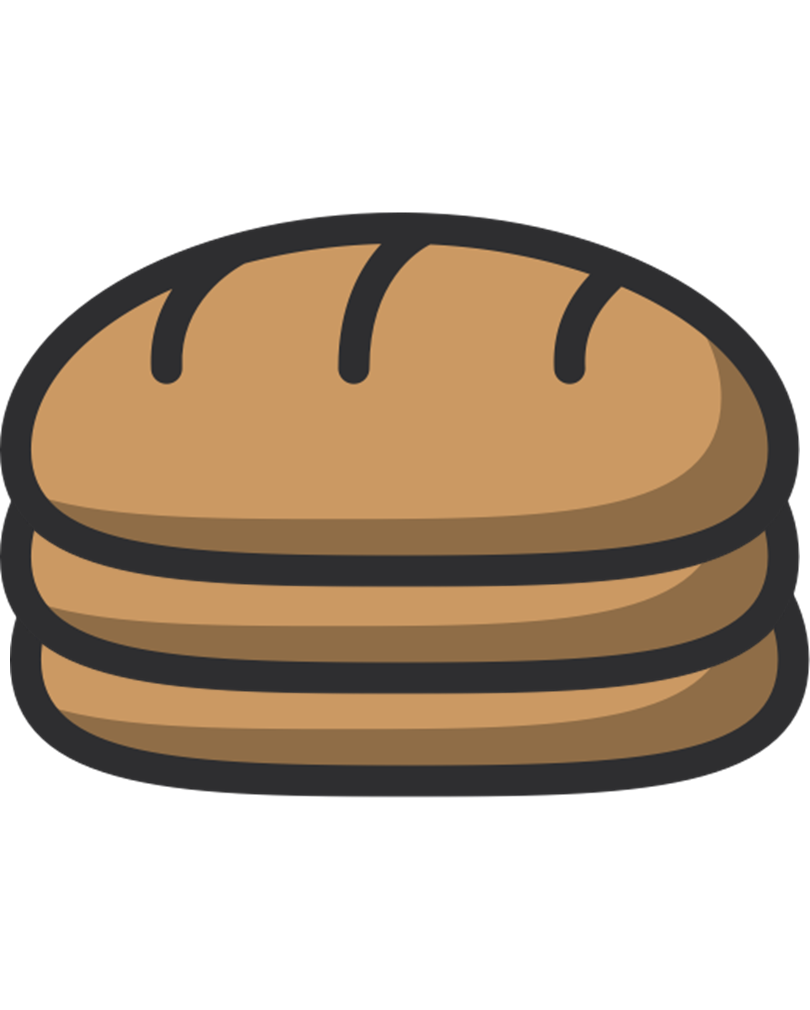 C. >
A. <
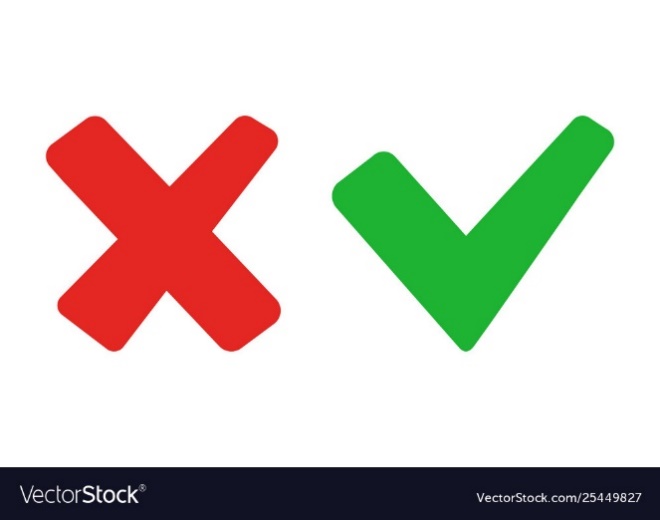 B. =
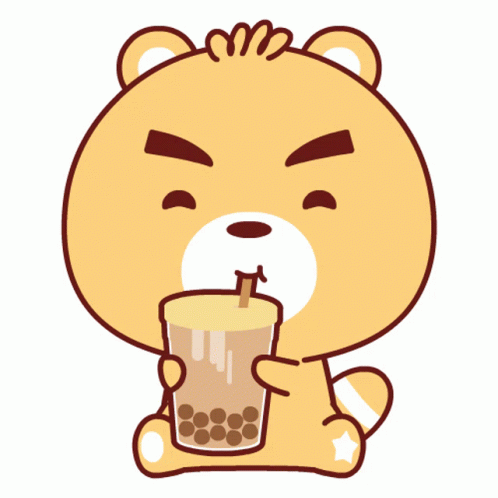 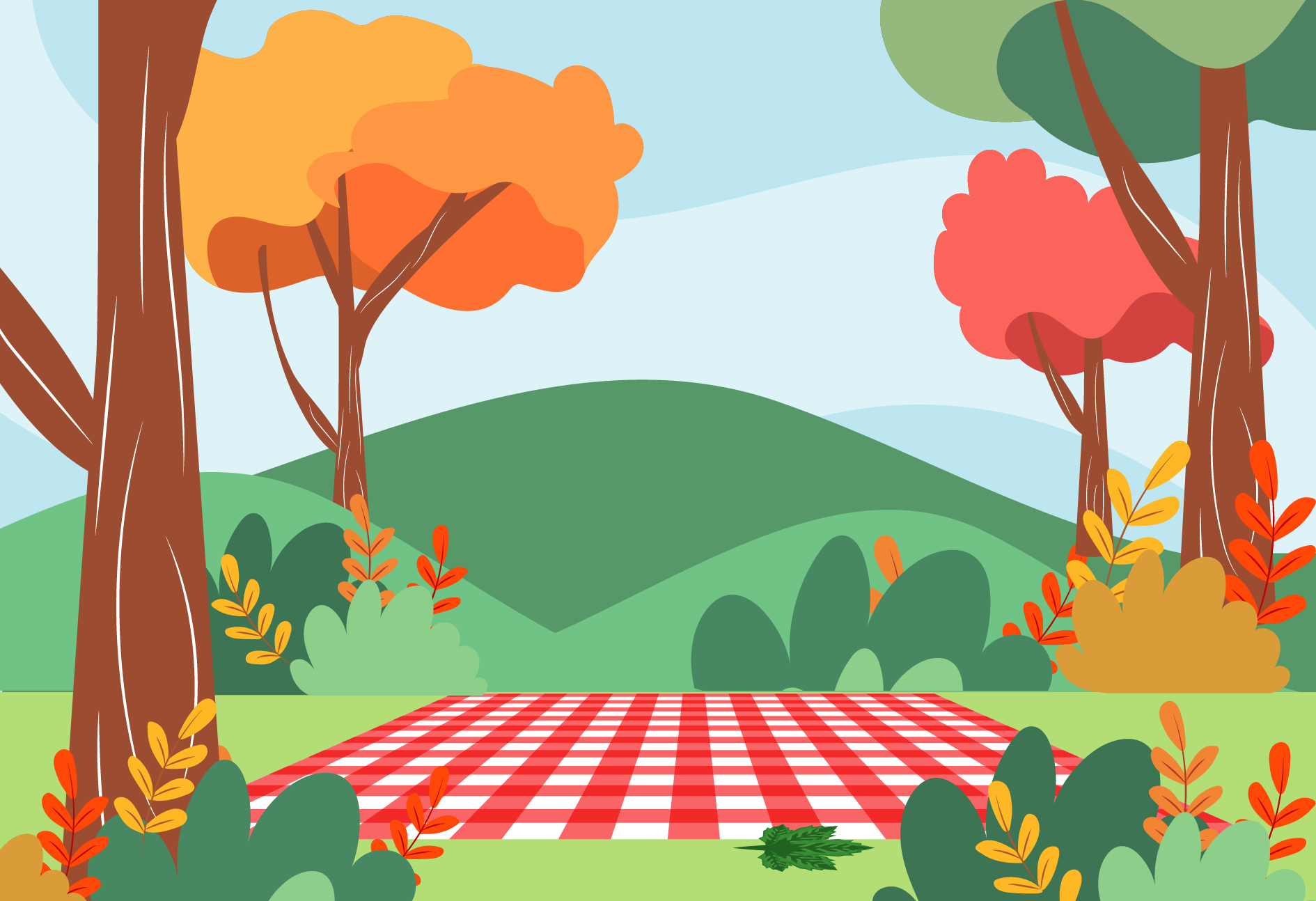 Điền dấu thích hợp vào ô trống:
342  387
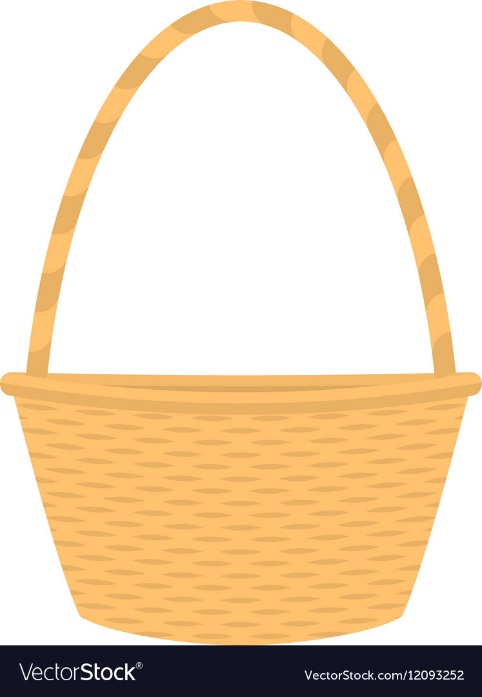 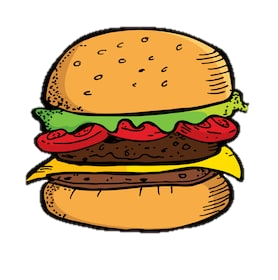 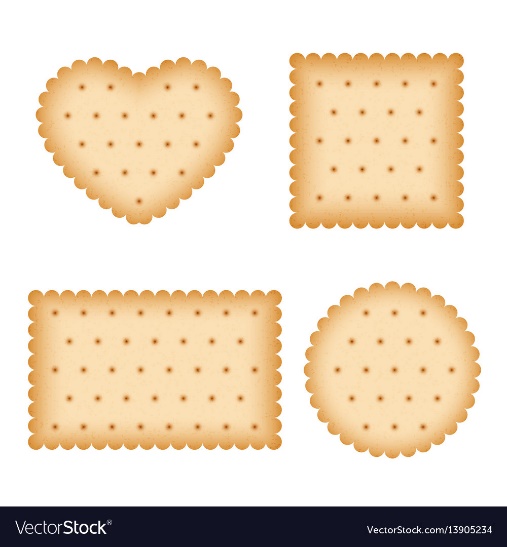 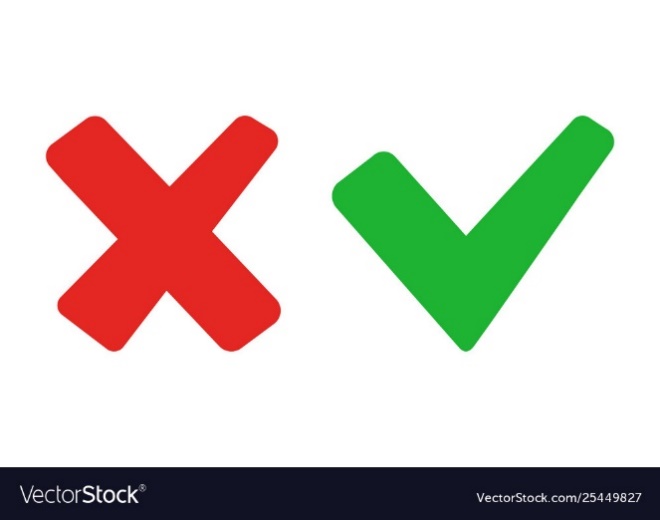 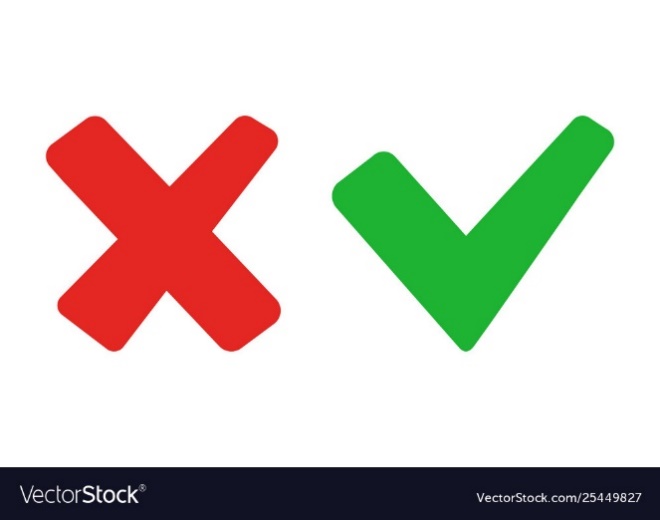 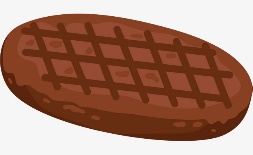 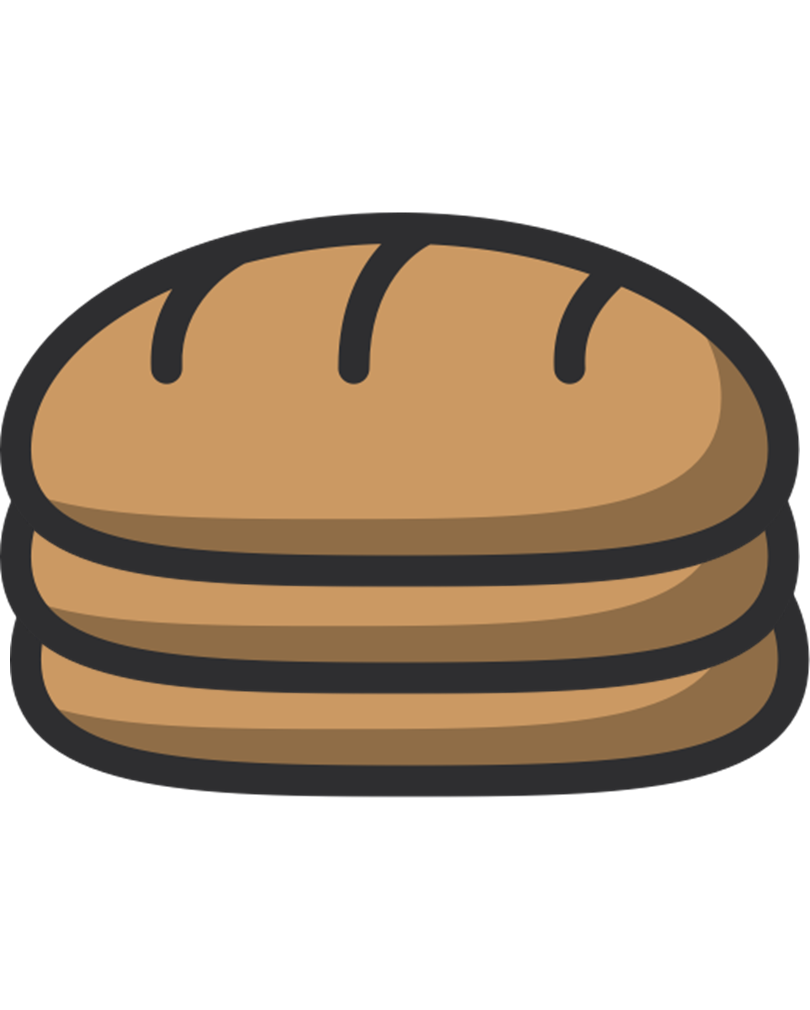 C. =
A. >
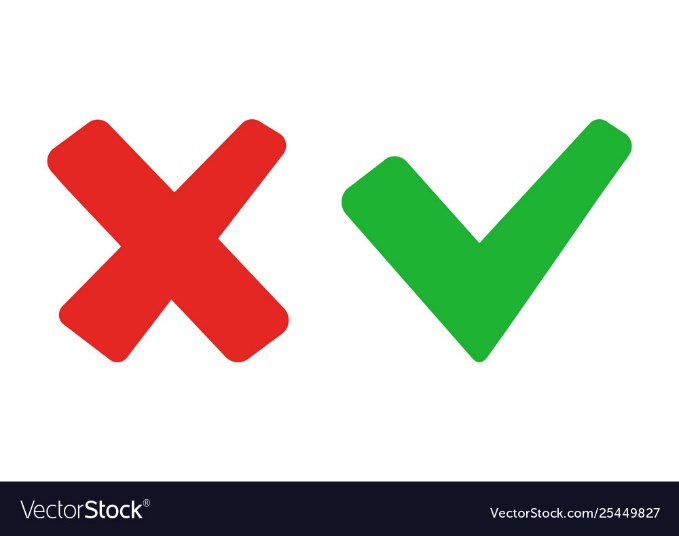 B. <
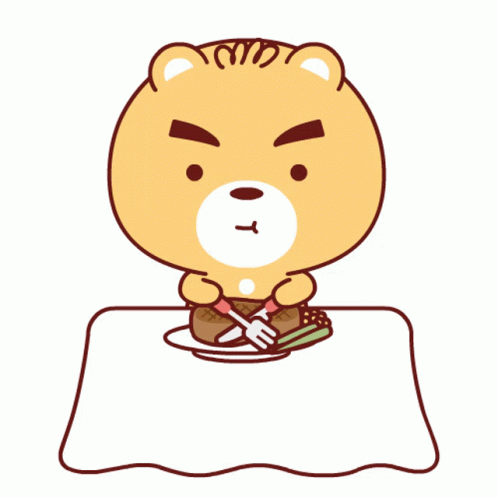 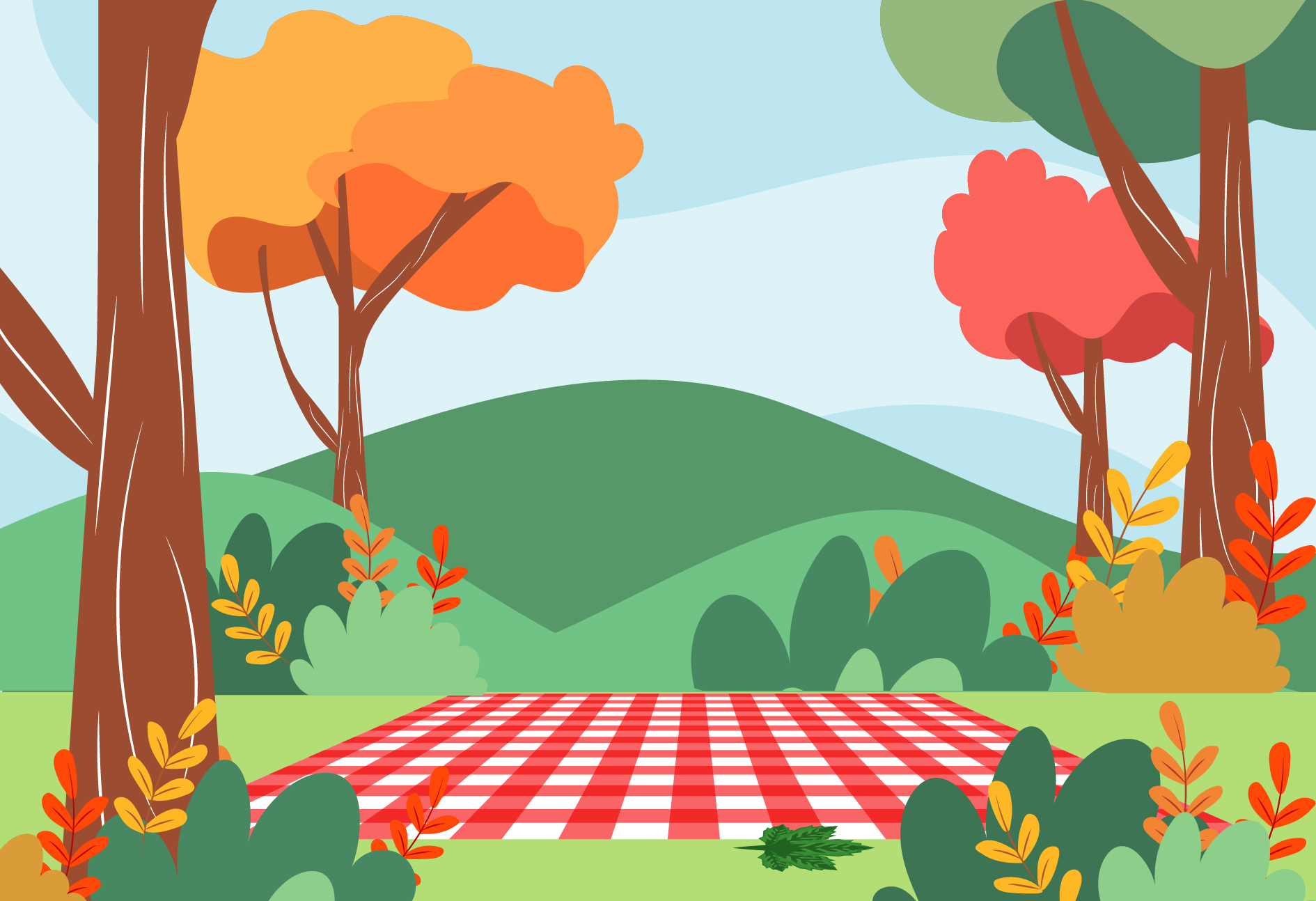 Điền dấu thích hợp vào ô trống:
659  596
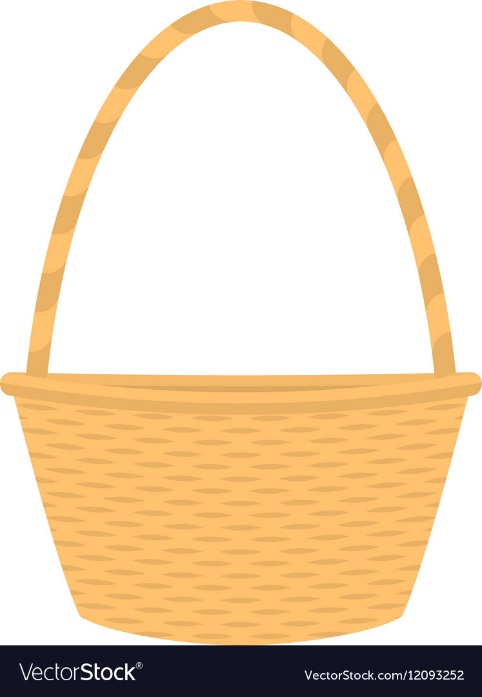 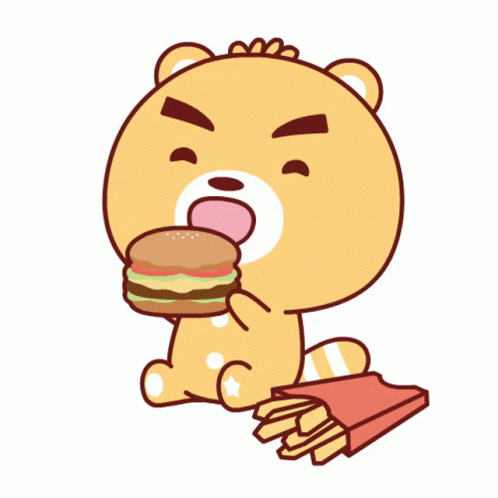 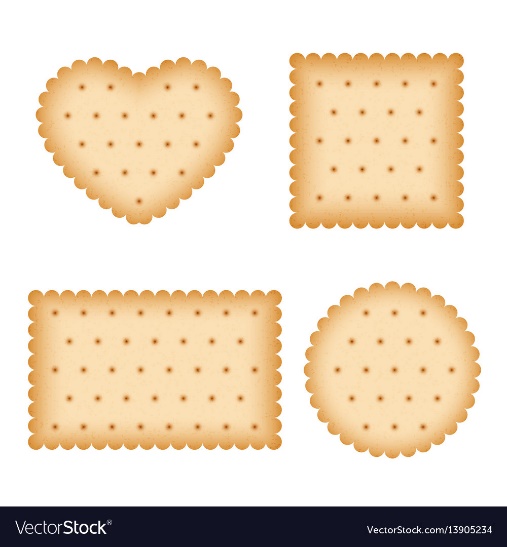 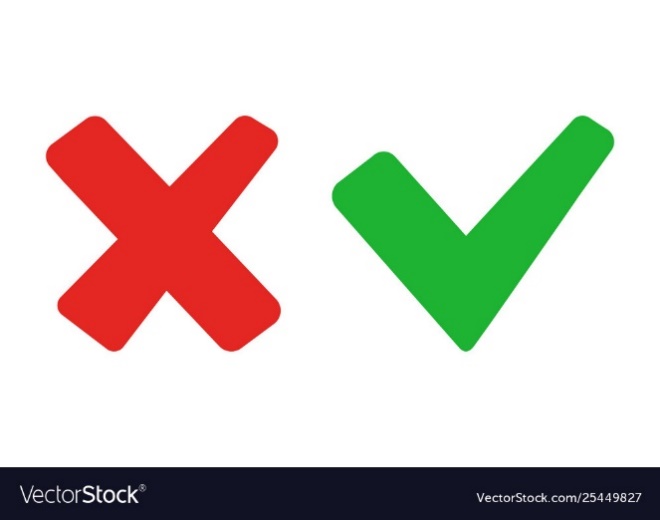 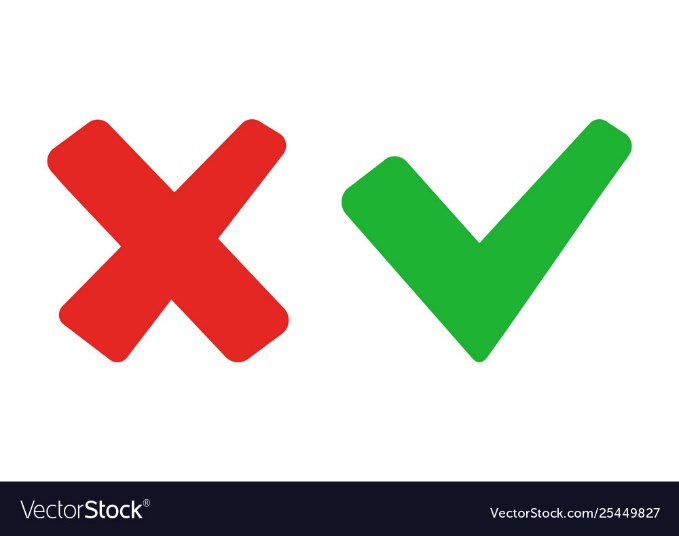 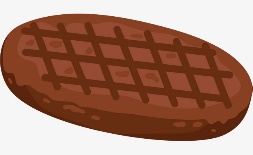 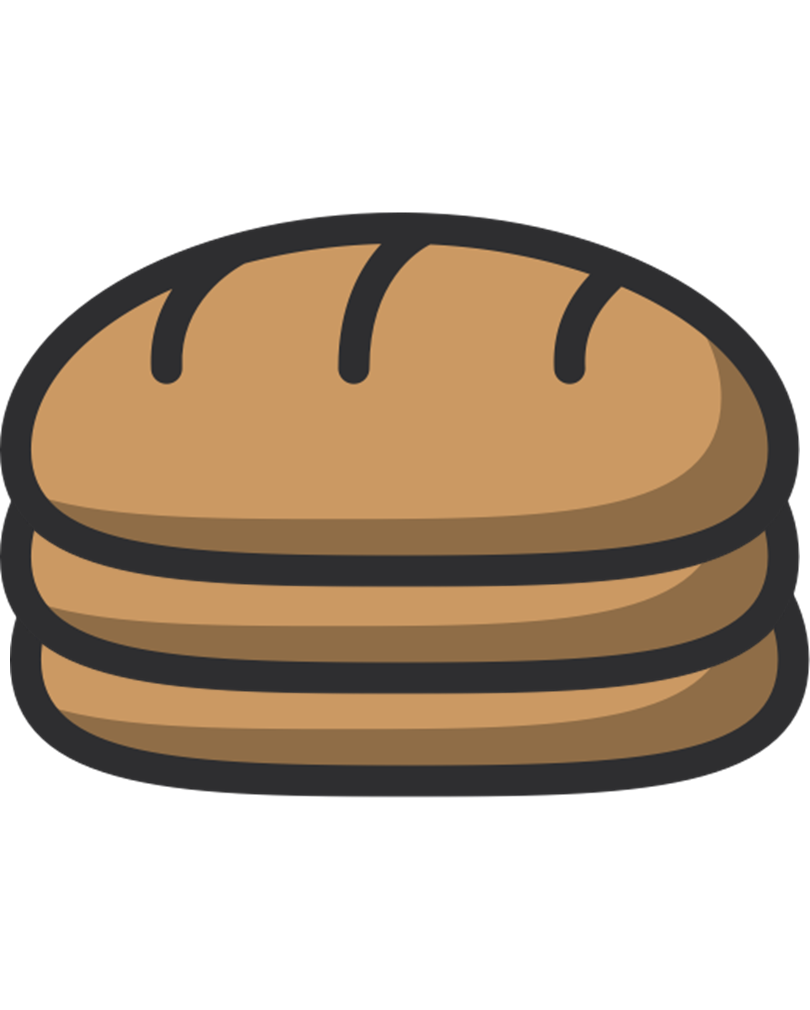 C. =
A. >
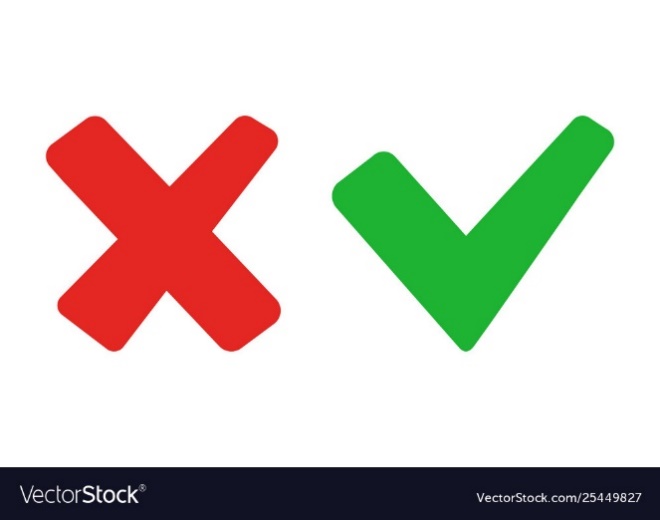 B. <
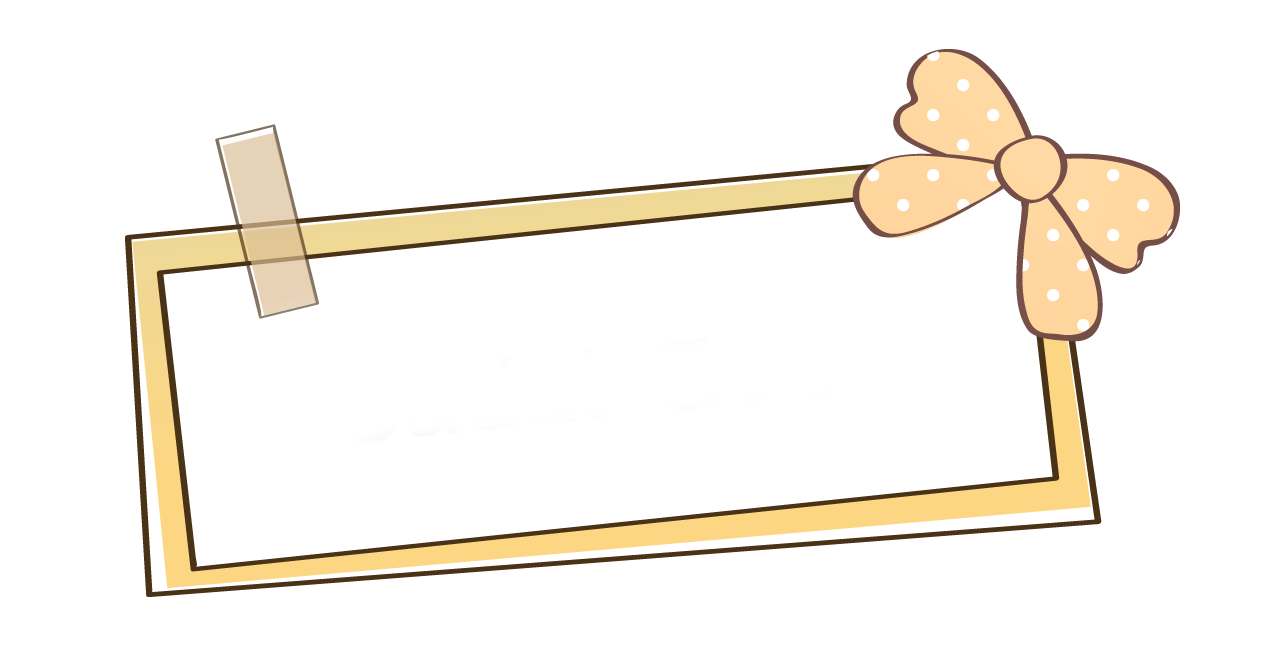 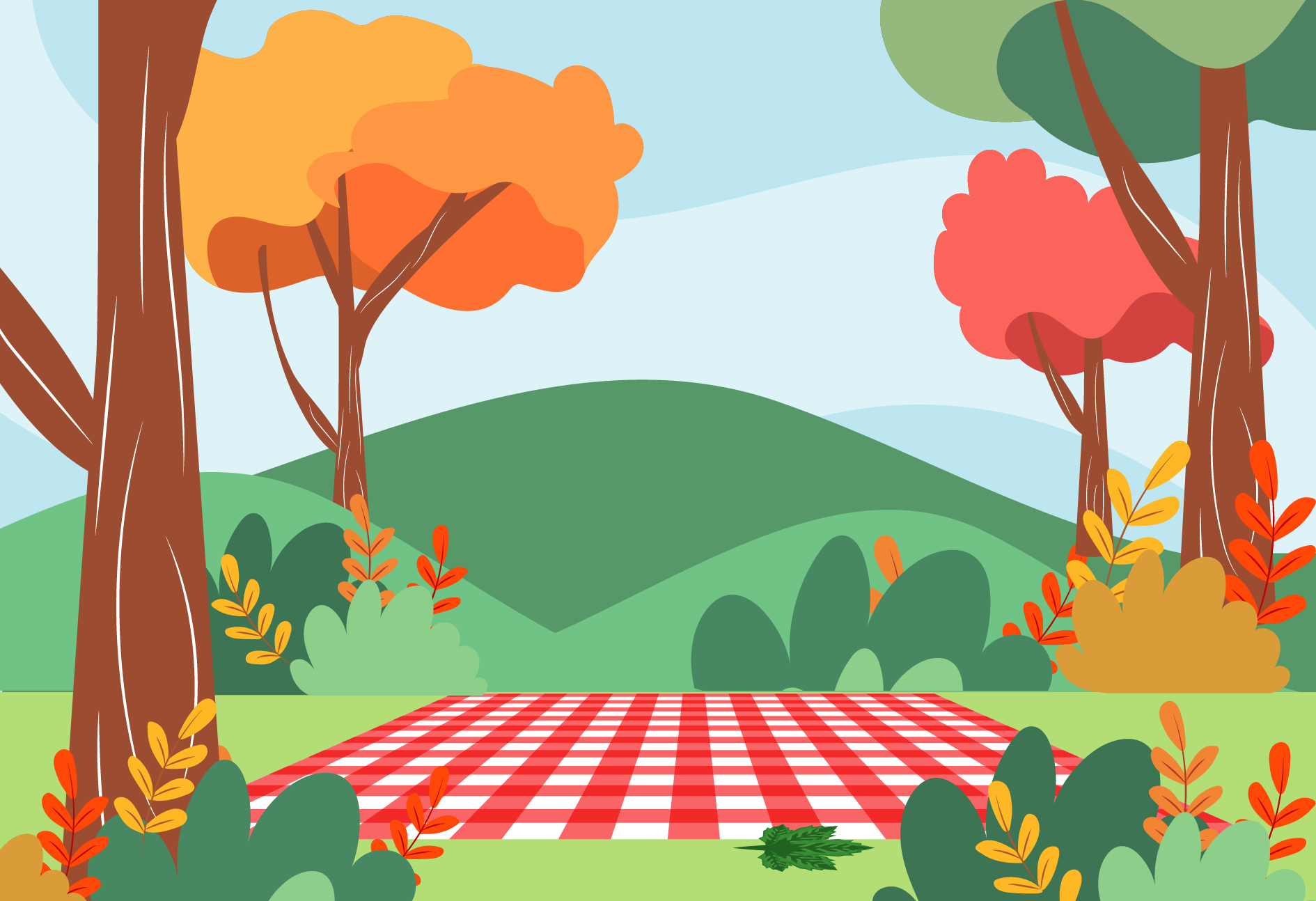 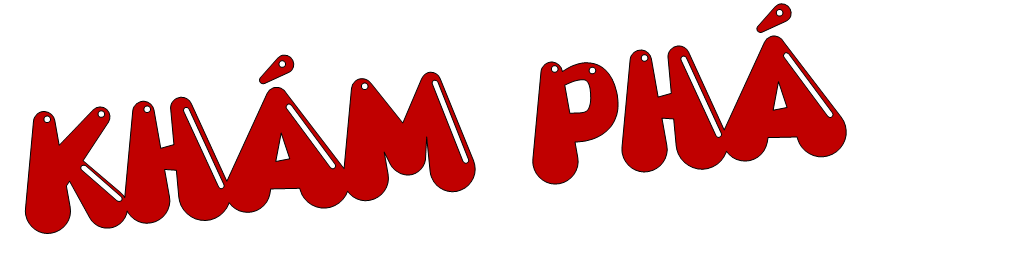 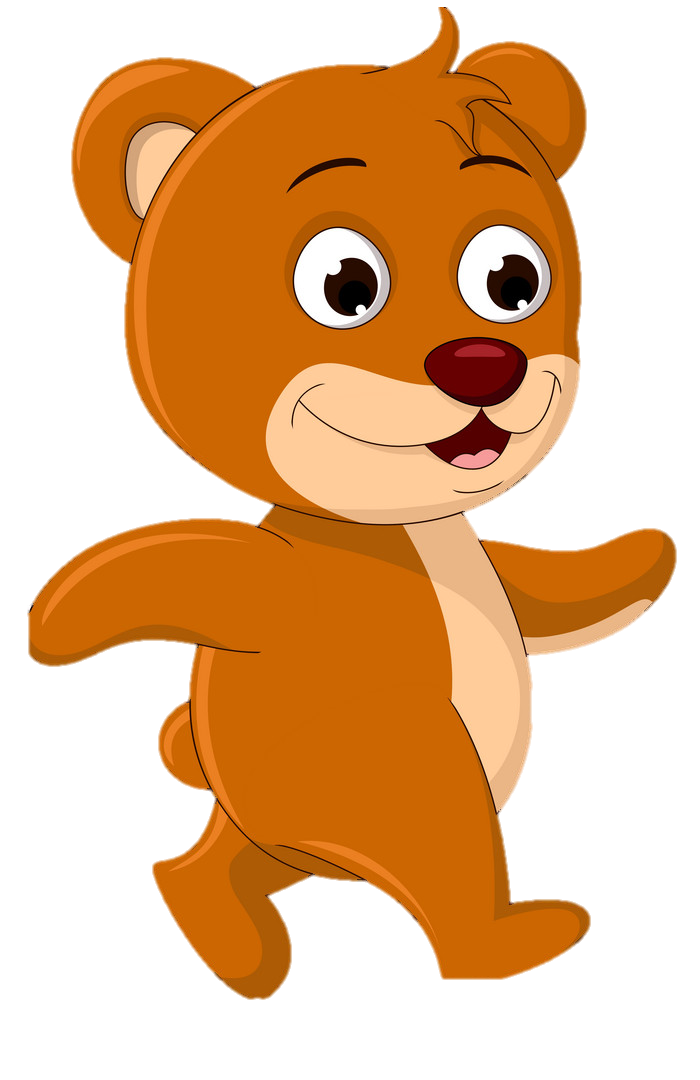 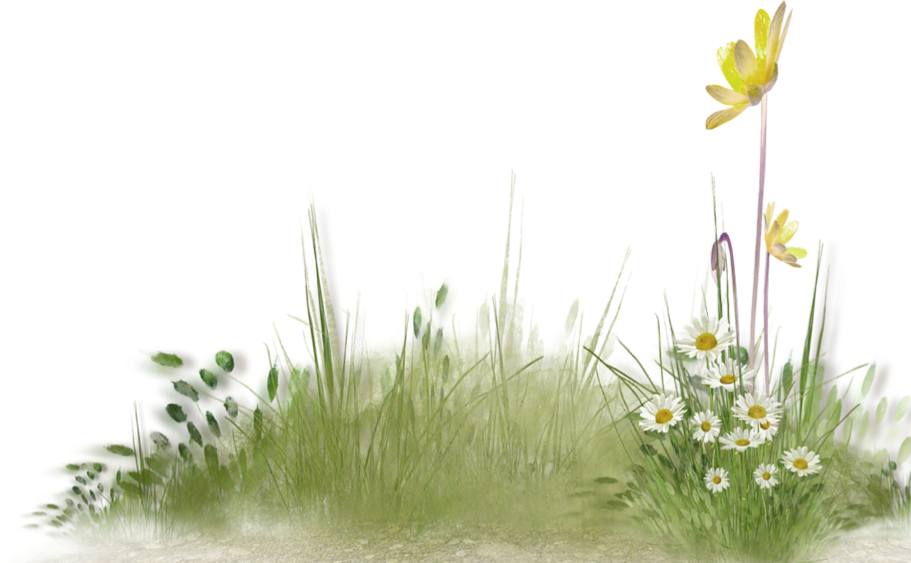 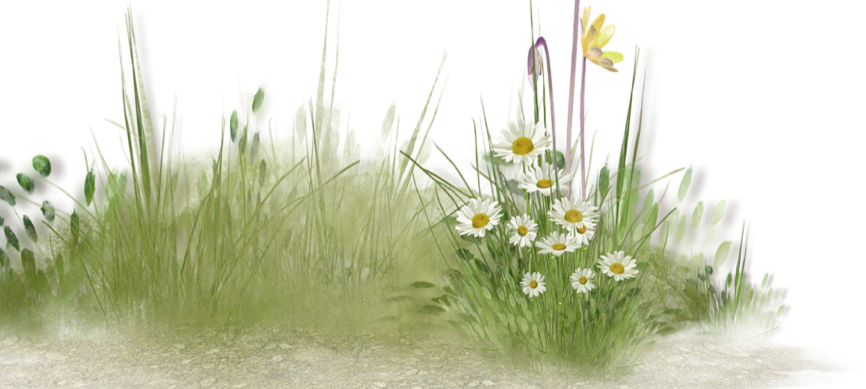 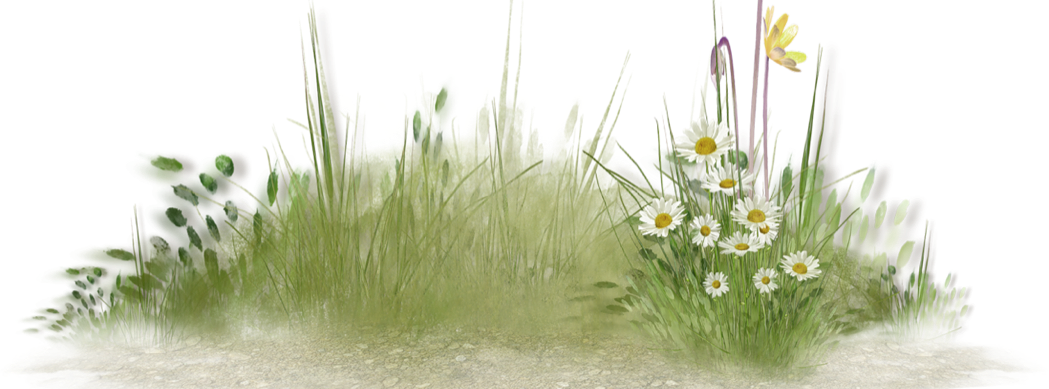 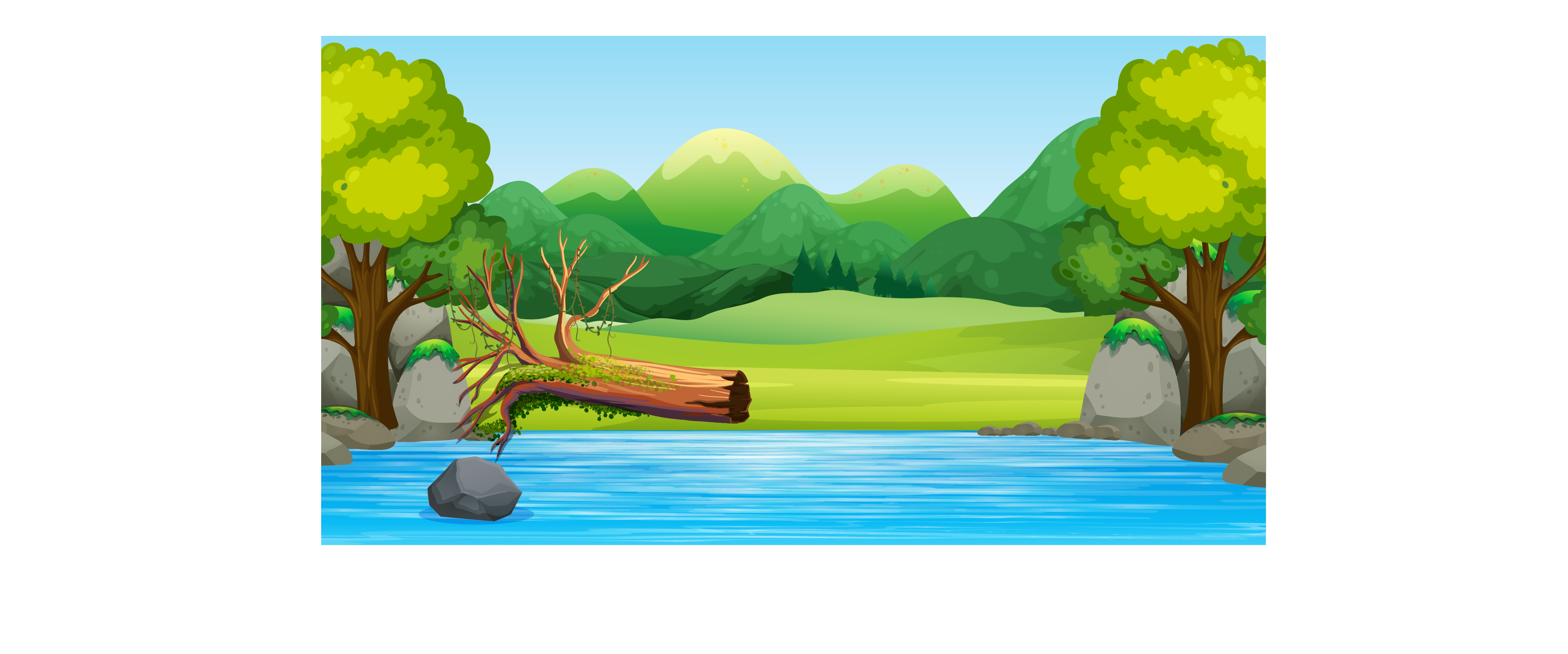 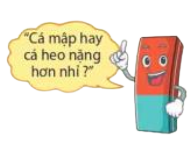 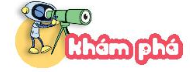 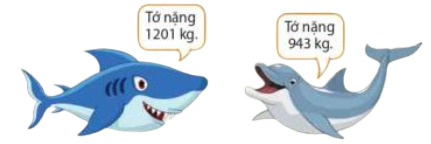 a)So sánh hai số khác số chữ số
<
Ví dụ: 943     1 201
Trong hai số: Số nào ít chữ số hơn thì bé hơn.
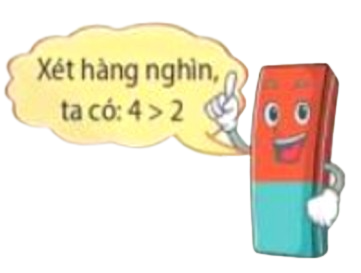 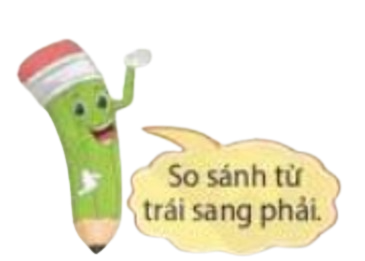 b) So sánh hai số có cùng số chữ số
Ví dụ: So sánh 4 364 và 2 657
Hay 2 657  < 4 364
Vậy: 4 364  > 2 657
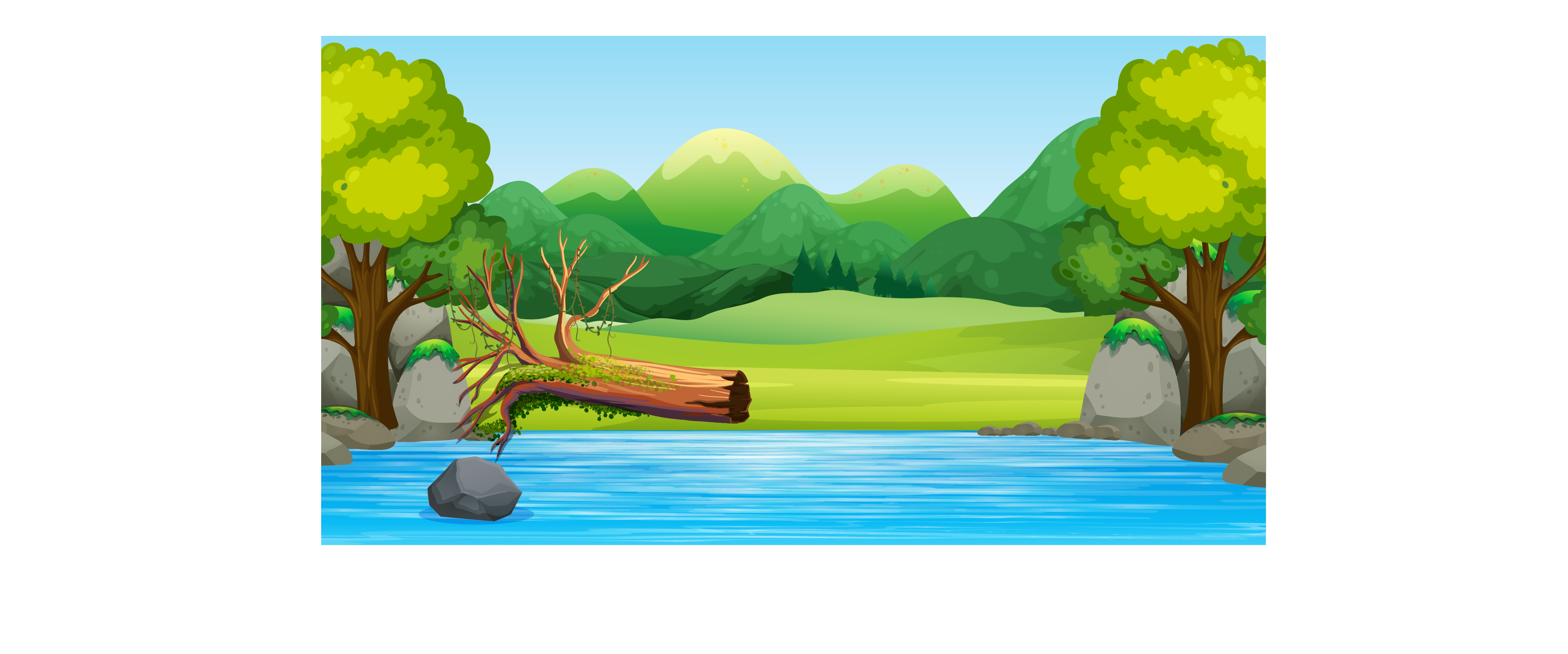 Ví dụ 2: So sánh 2536 và 2157
2 5 3 6 và 2  1 5 7
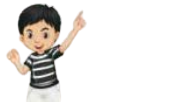 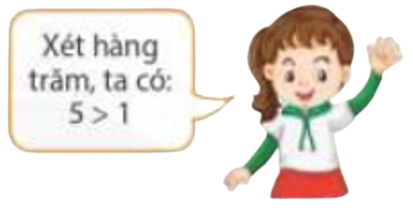 Chữ số ở hàng nghìn giống nhau.
Vậy: 2536 > 2157
Hay 2157 < 2536
Trong hai số có cùng số chữ số:
Số nào có chữ số cùng hàng đầu tiên từ trái sang phải lớn hơn sẽ lớn hơn.
Nếu các cặp chữ số ở cùng một hàng đều giống nhau thì hai số  đó bằng nhau.
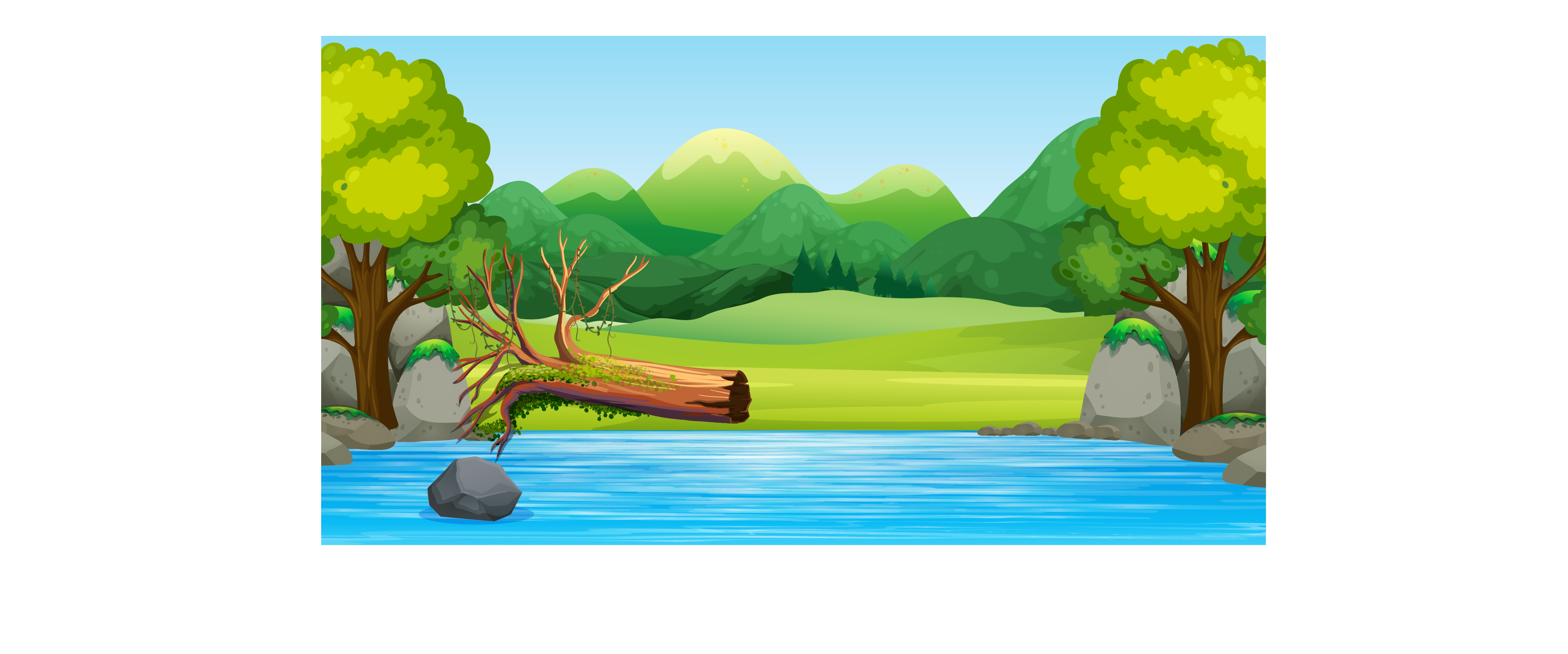 a) So sánh hai số khác số chữ số
Trong hai số: Số nào ít chữ số hơn thì bé hơn.
b) So sánh hai số có cùng số chữ số:
Số nào có chữ số cùng hàng đầu tiên từ trái sang phải lớn hơn sẽ lớn hơn.
Nếu các cặp chữ số ở cùng một hàng đều giống nhau thì hai số đó bằng nhau.
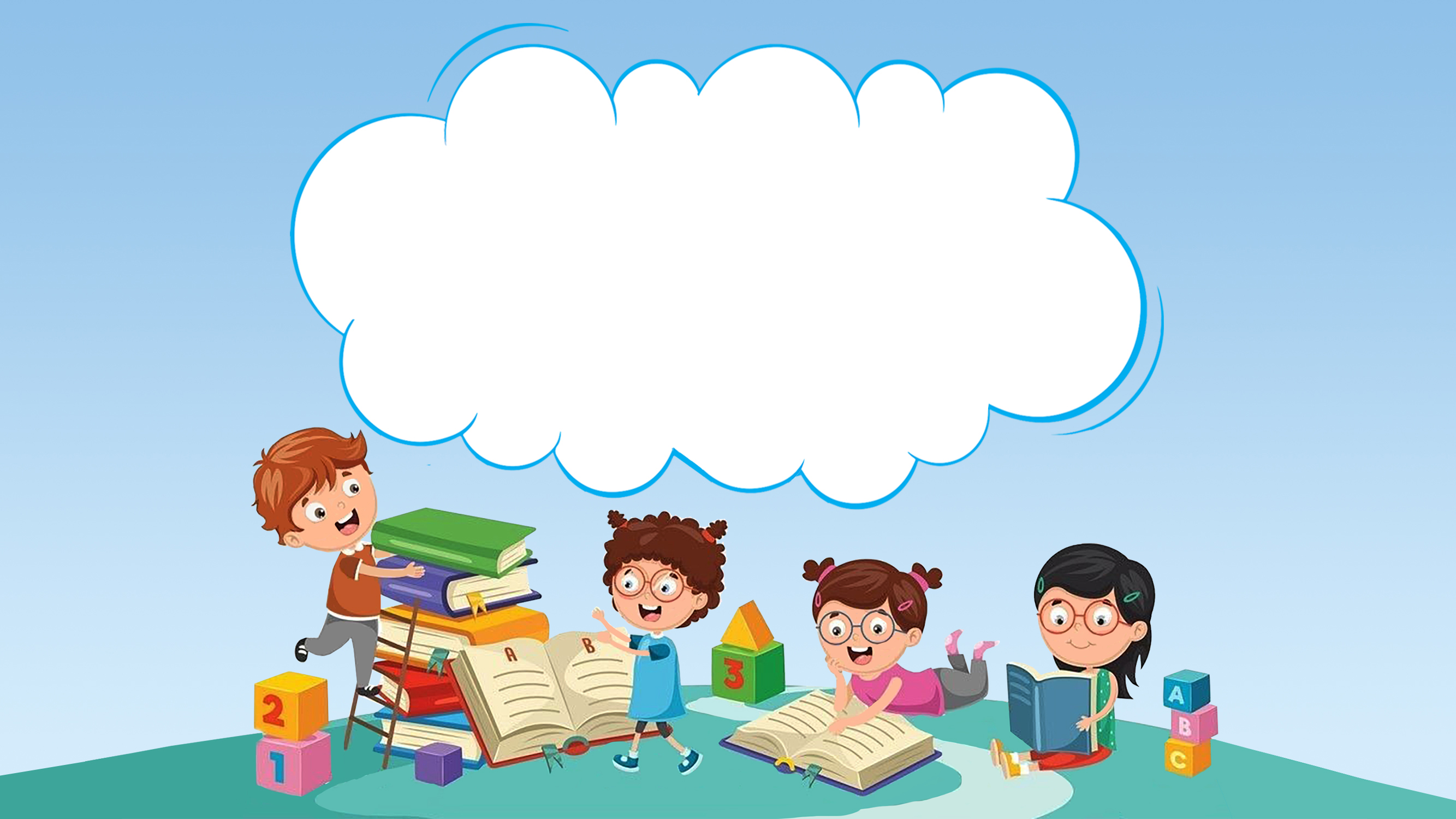 THỰC HÀNH
LUYỆN TẬP
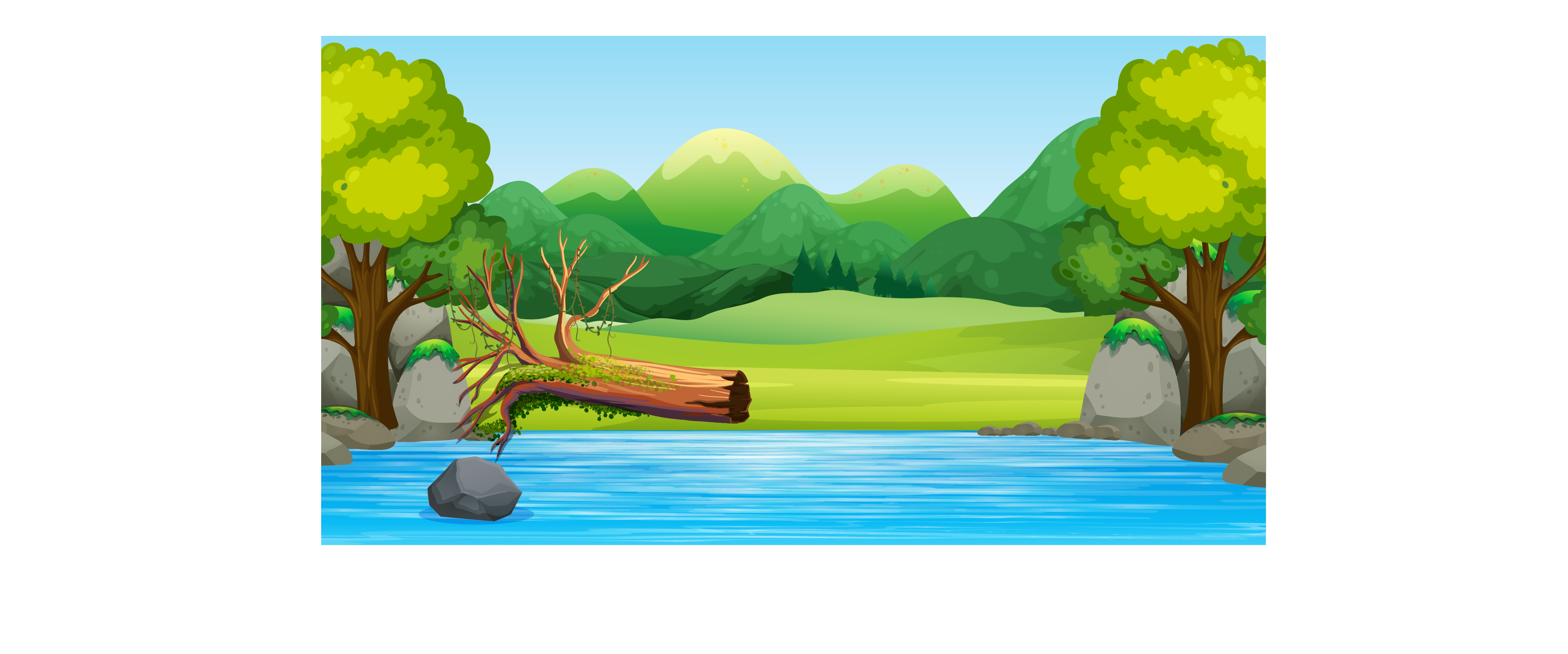 1
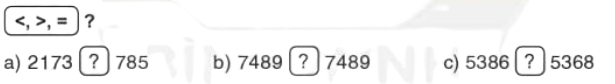 a) 2173        785
b) 7489        7489
=
>
?
?
c) 5386        5368
?
>
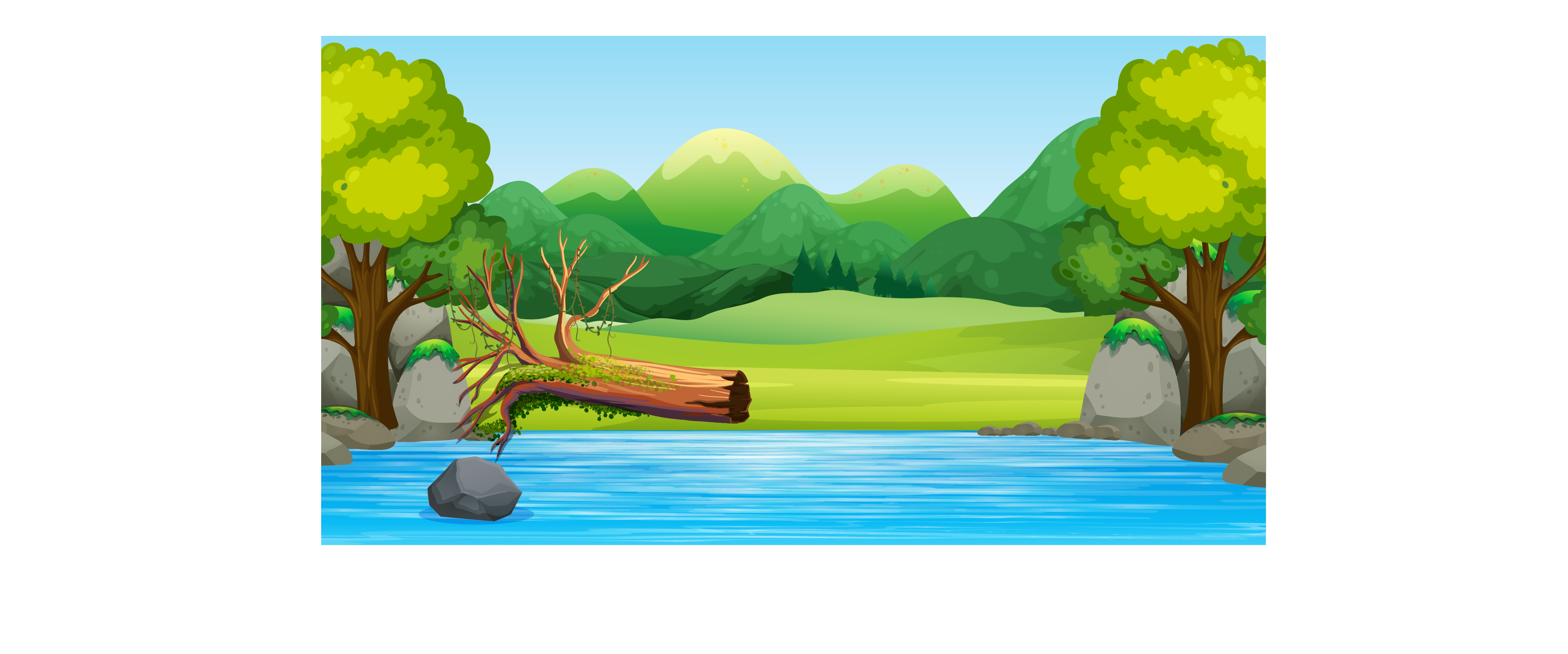 2
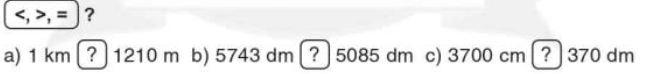 a) 1km          1210m
b) 5743dm         5085dm
>
<
?
?
c) 3700 cm        370dm
?
=
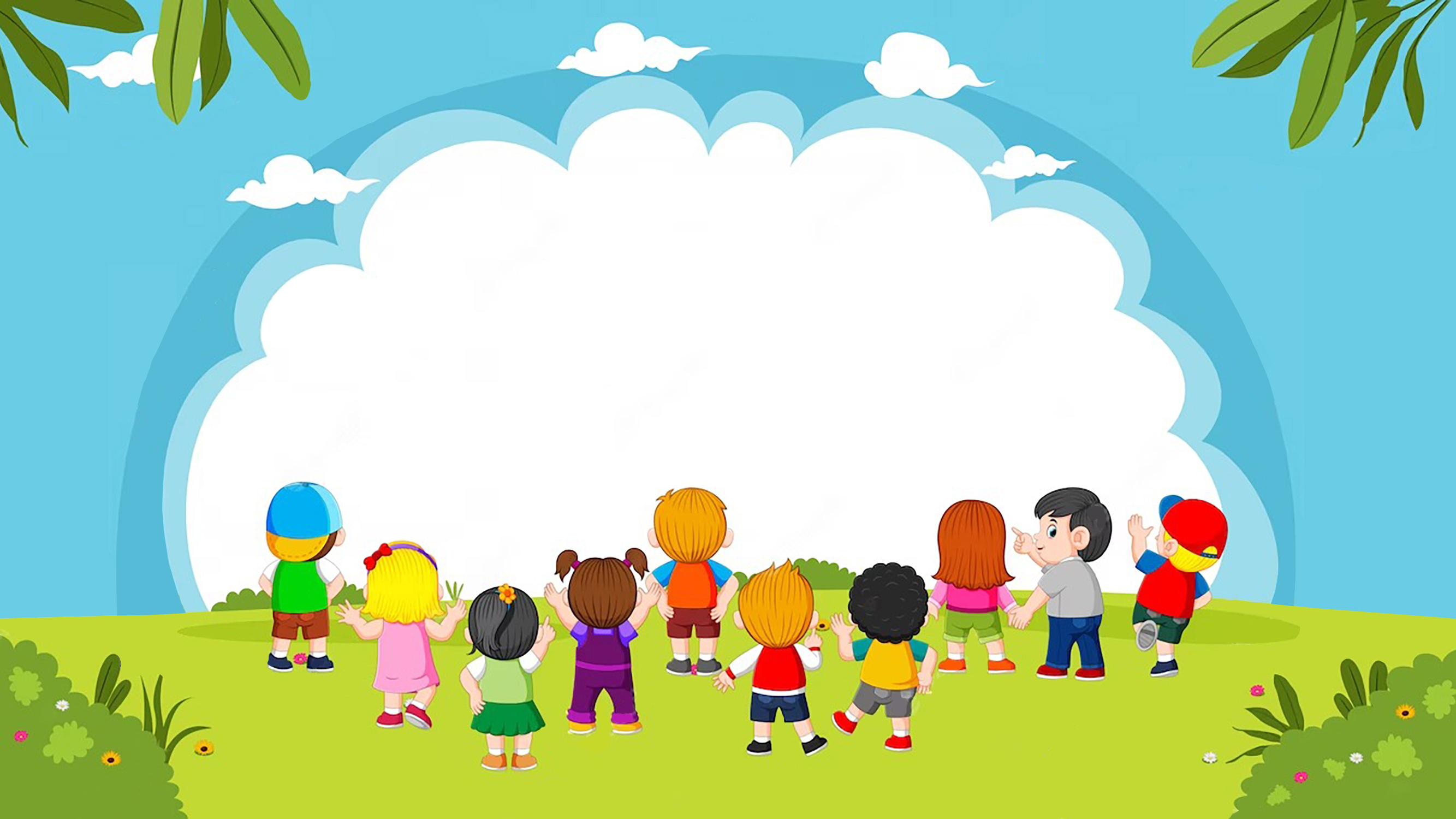 VẬN DỤNG
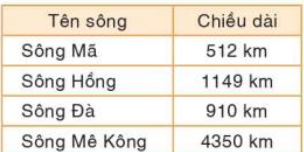 1
3
2
4
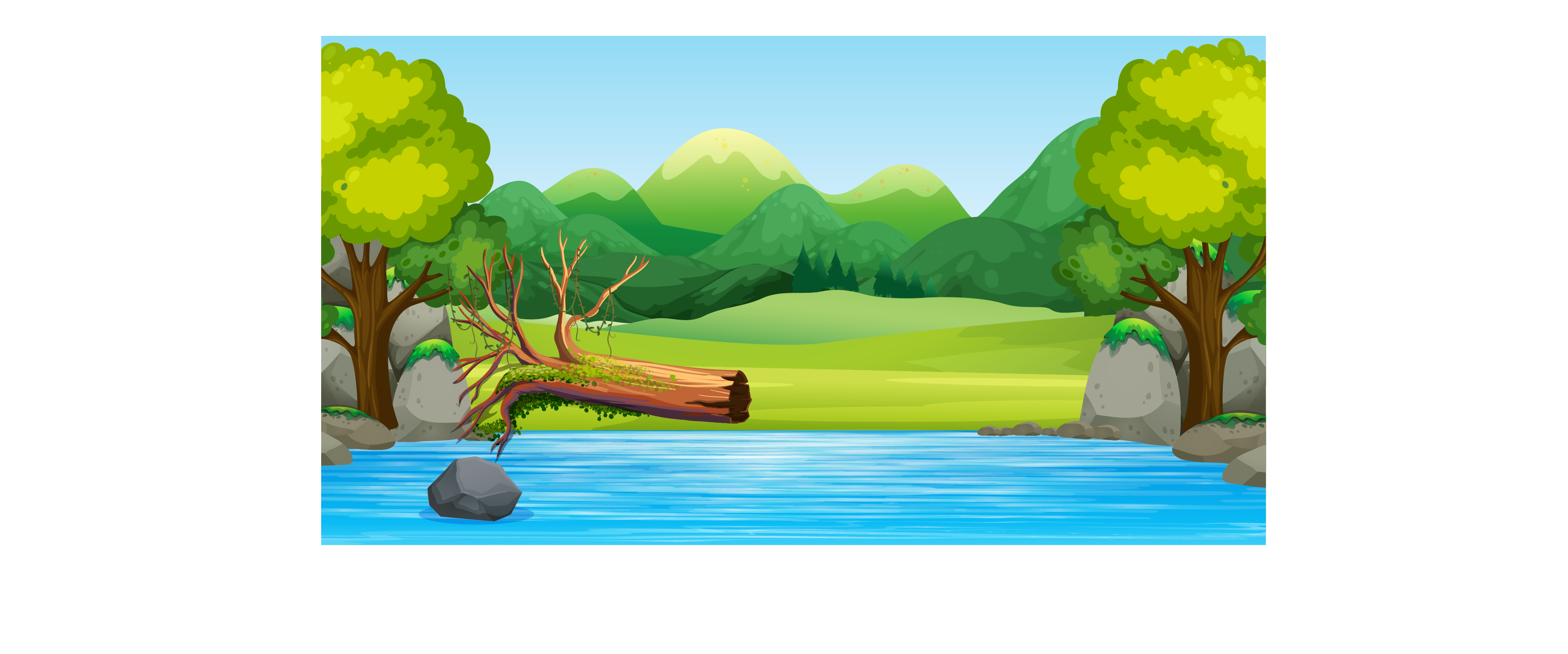 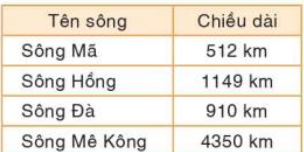 3
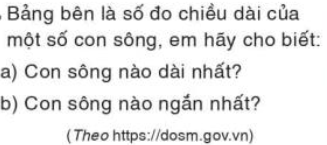 a) Con sông dài nhất là: Sông Mê Kông.
b) Con sông ngắn nhất là: Sông Mã.
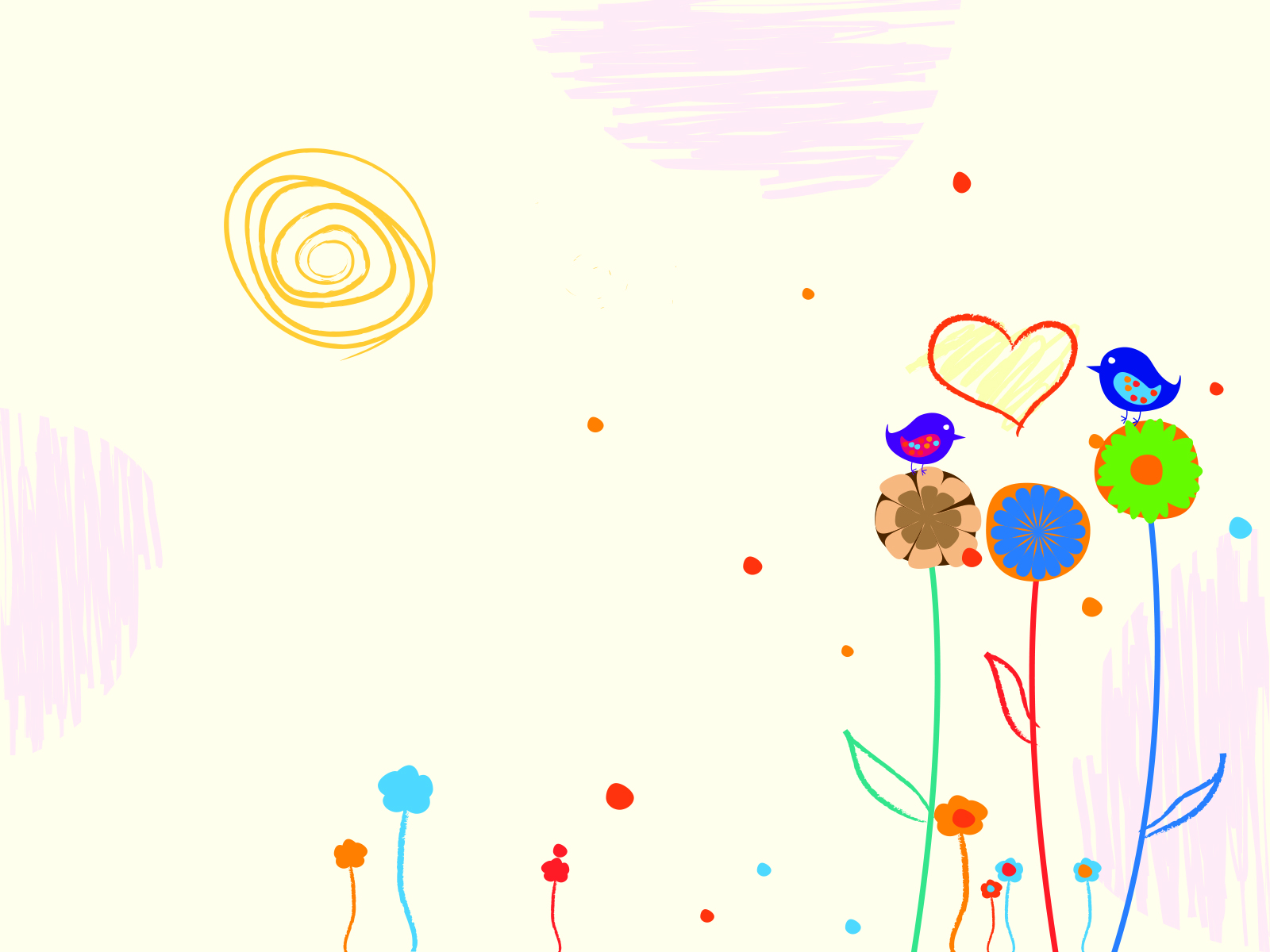 Nêu cách so sánh các số trong phạm vi 10 000.
a) So sánh hai số khác số chữ số
Trong hai số: Số nào ít chữ số hơn thì bé hơn.
b) So sánh hai số có cùng số chữ số:
Số nào có chữ số cùng hàng đầu tiên từ trái sang phải lớn hơn sẽ lớn hơn.
Nếu các cặp chữ số ở cùng một hàng đều giống nhau thì hai số  đó bằng nhau.
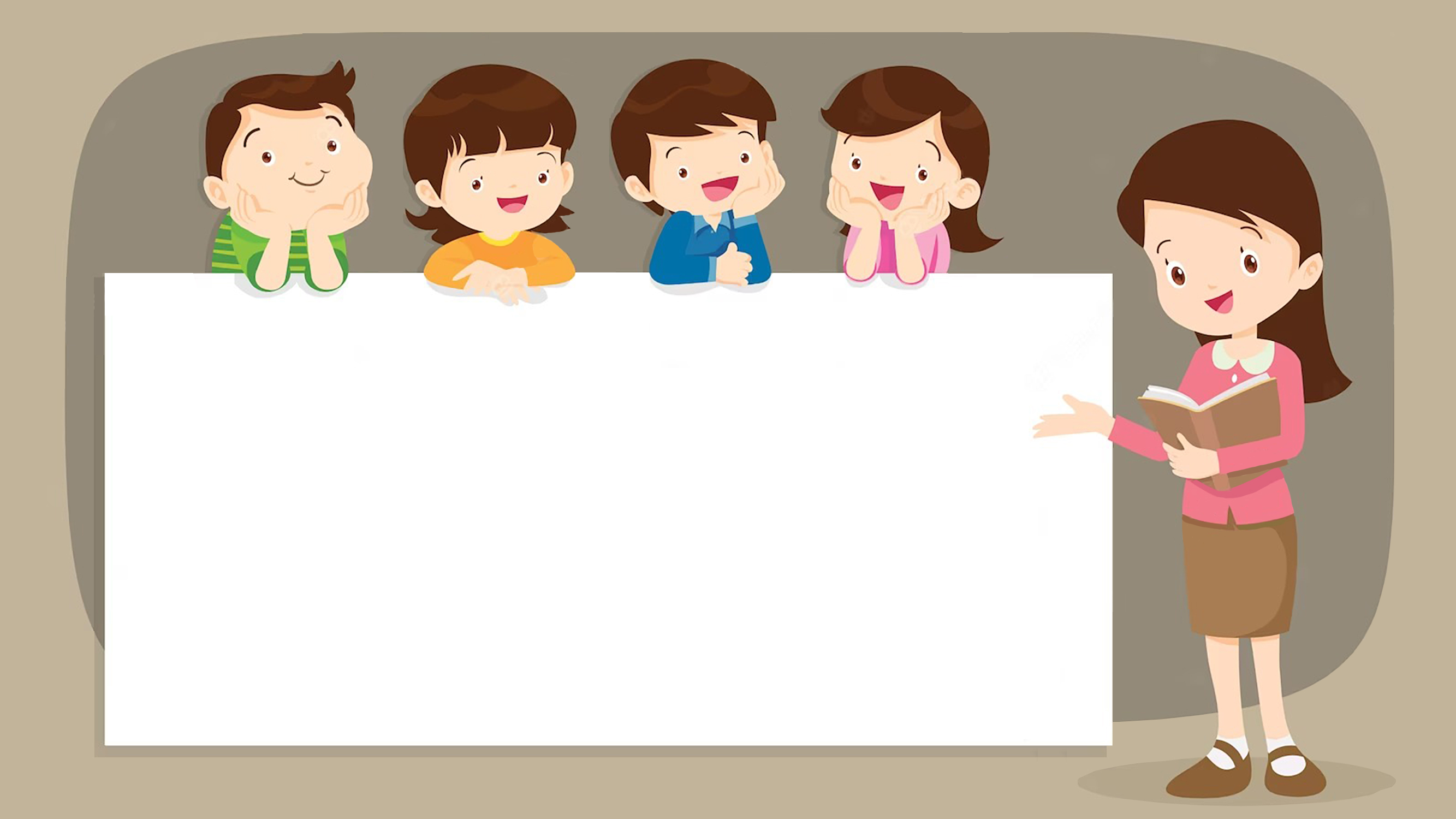 DẶN DÒ
1. 
2.
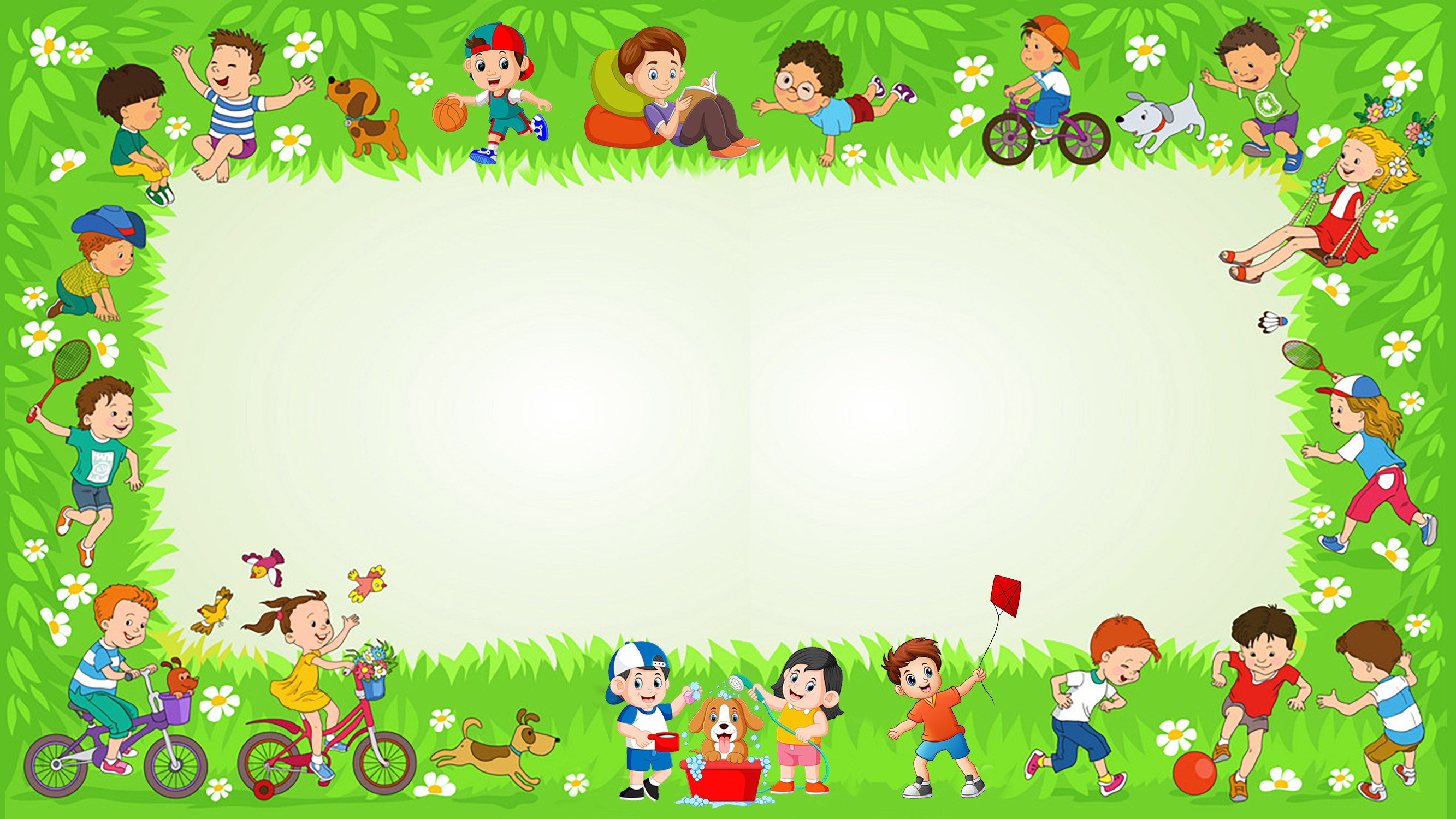 Chúc các emhọc tốt
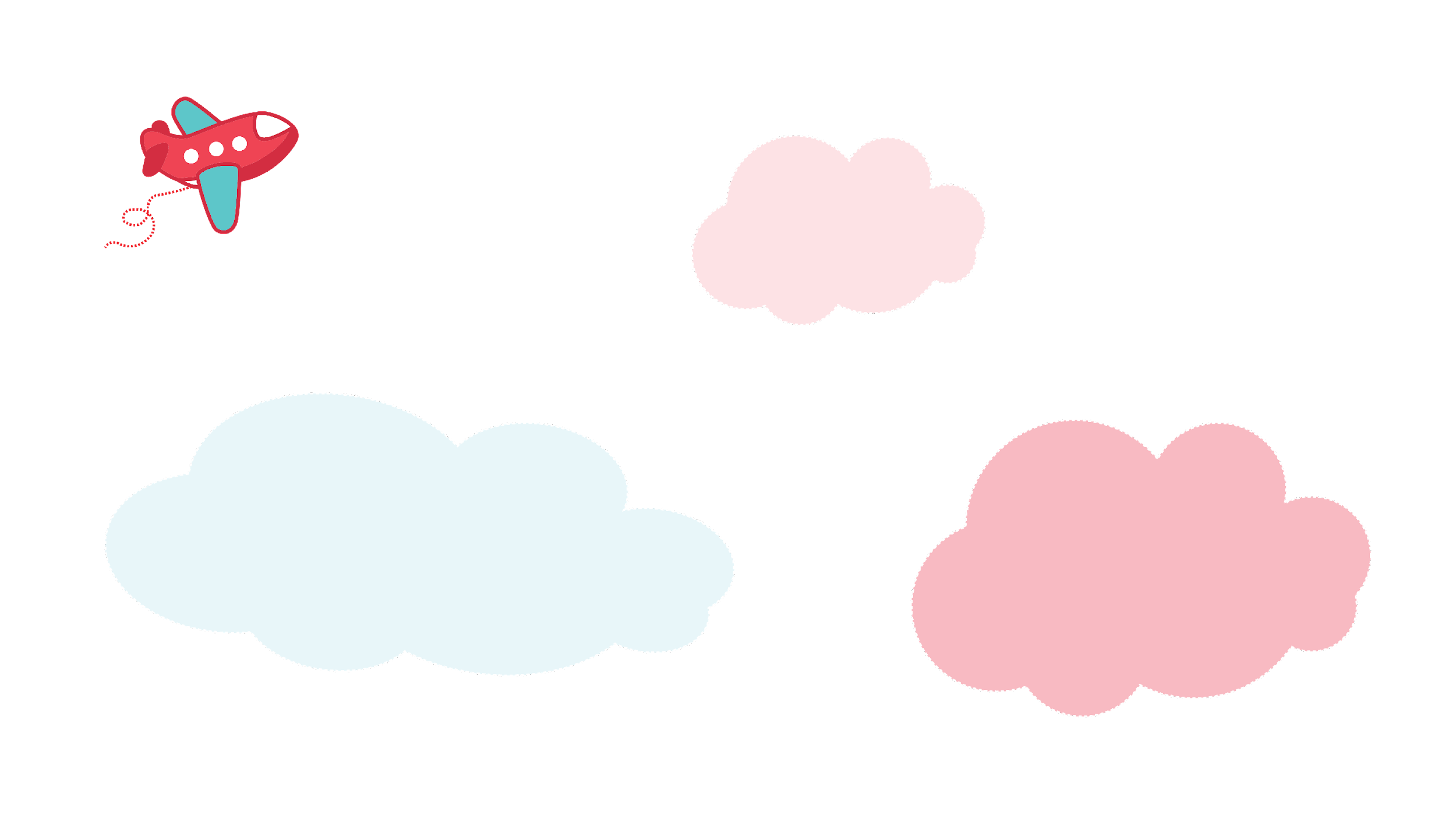 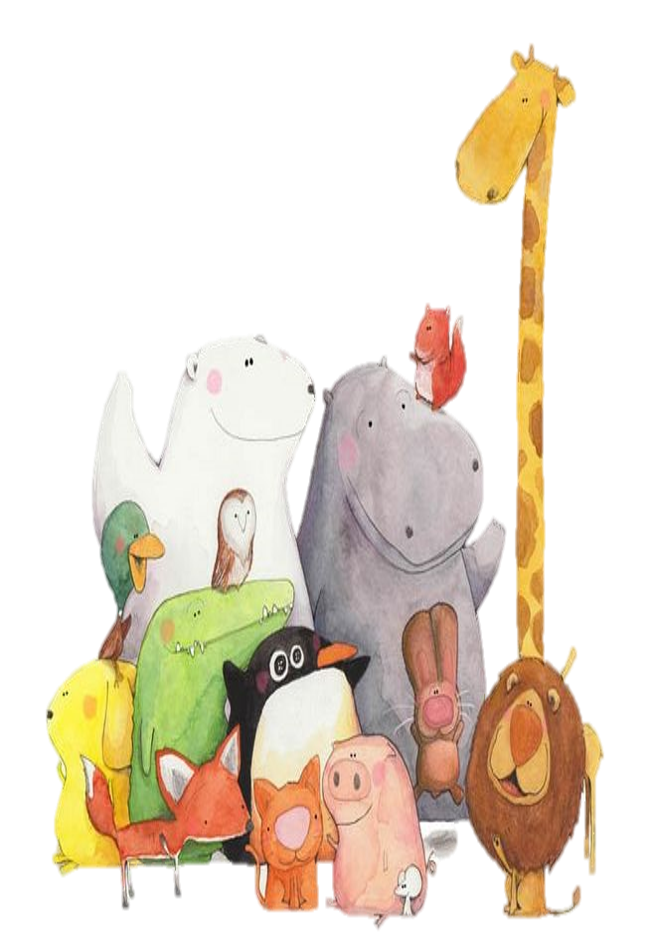 Tạm biệt các em!
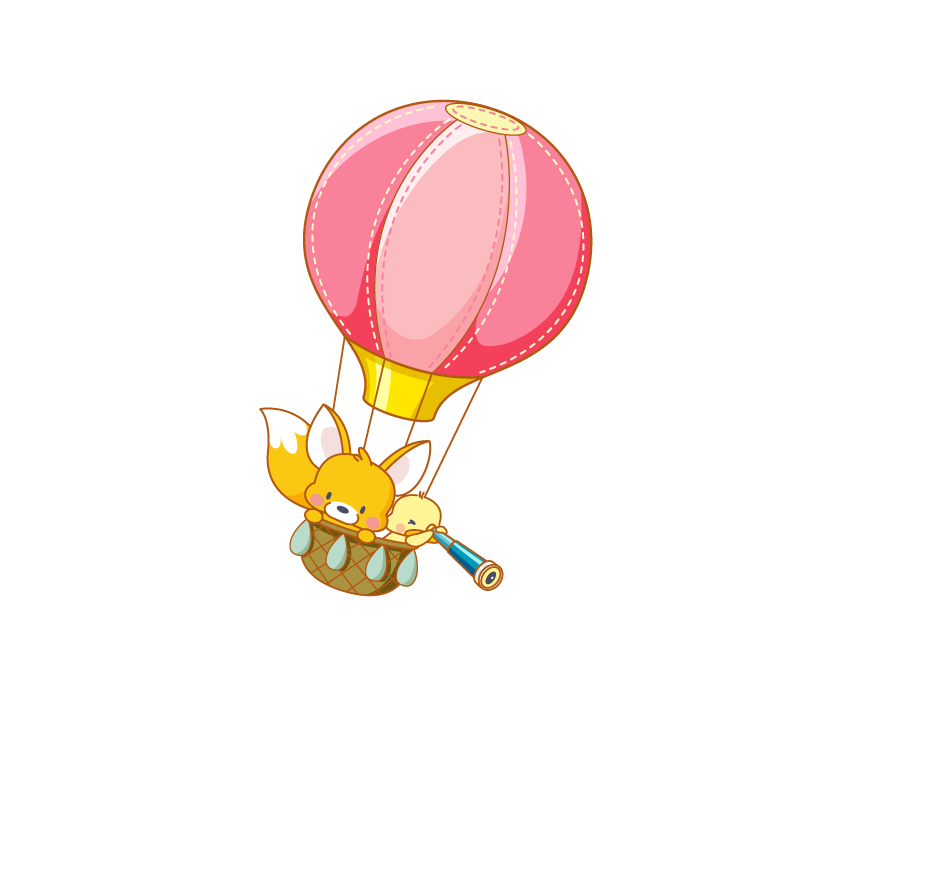